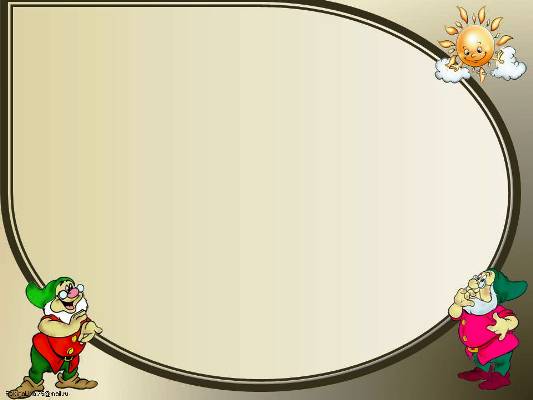 МБДОУ Ермаковский детский сад №1 комбинированного вида «Ромашка»
Удивительный лимон
Исследовательская работа
Исследование провели: Скибина Анастасия, 6 лет, Дубинин Максим, 6 лет, 
подготовительная логопедическая группа
  Руководитель: Вагина Евгения Александровна, воспитатель
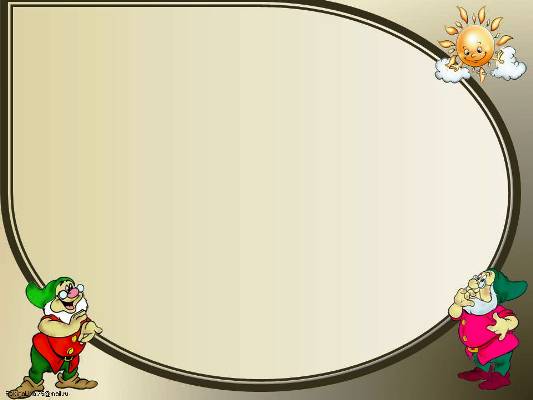 Растет на дереве лимон
По витаминам чемпион.
И тот, кто любит чай с лимоном ,
Стать может чемпионом.
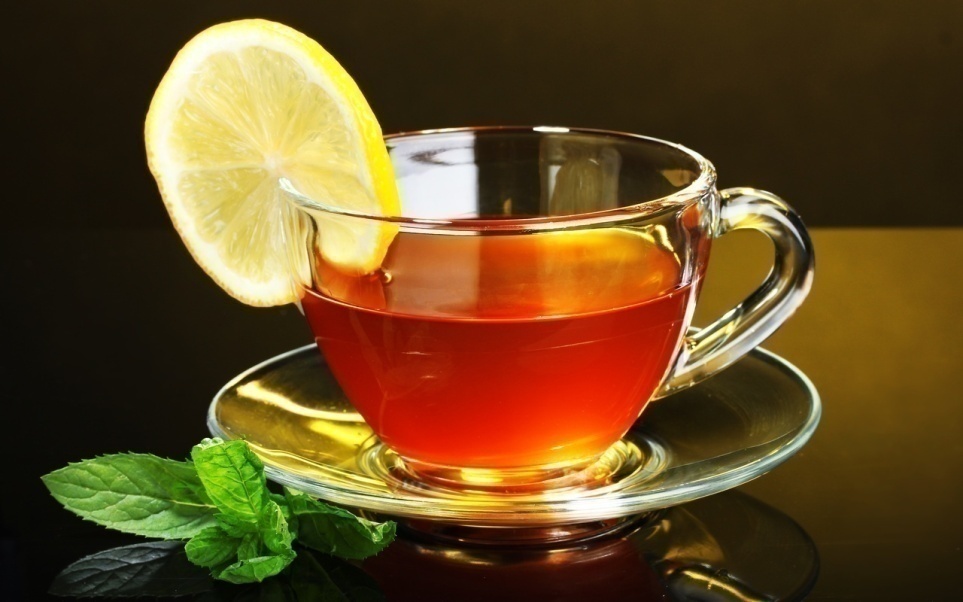 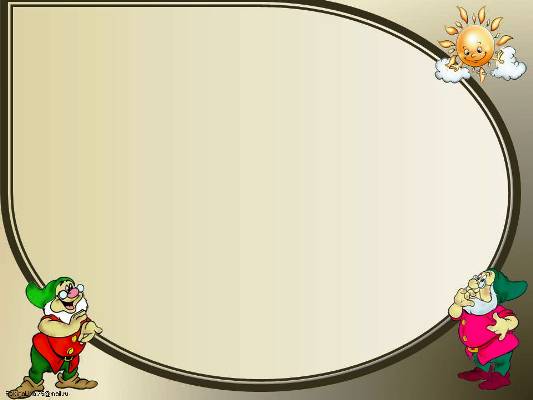 Актуальность работы
Мы очень любим чай с лимоном! Считаем , что этот фрукт добавляет чаю аромат и прибавляет нам сил и бодрости!
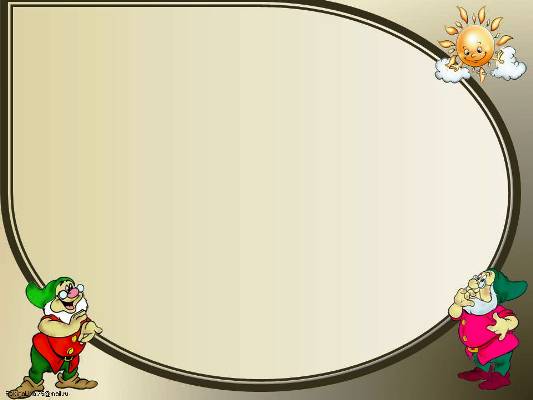 Цель работы:  Изучить полезные и необычные свойства лимона.

Задачи: 
-изучить литературу о лимоне и его свойствах;
-провести серию опытов по изучению удивительных и волшебны особенностей лимона.
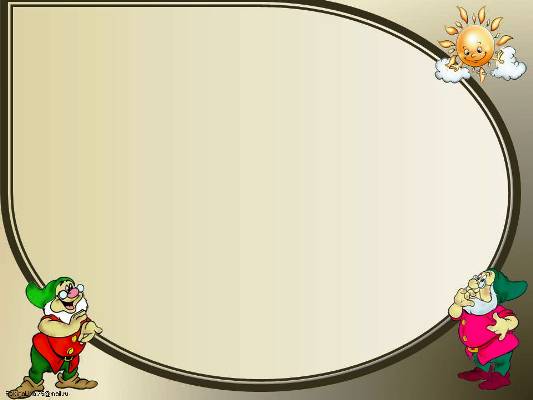 Объект исследования: Лимон.

Предмет исследования: свойства лимона.

Гипотеза: Лимоны обладают не только целебными свойствами, но и имеют волшебную силу.
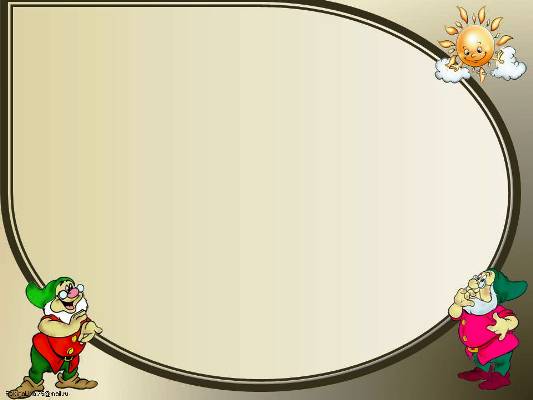 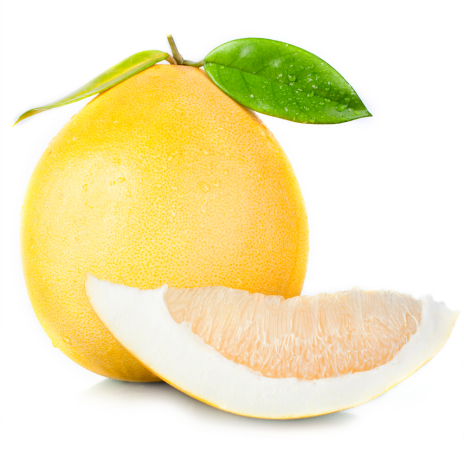 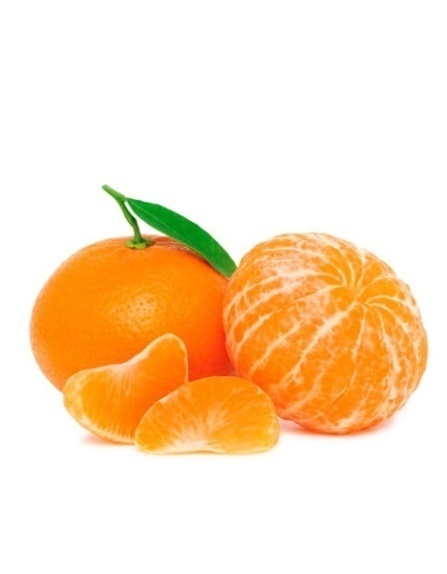 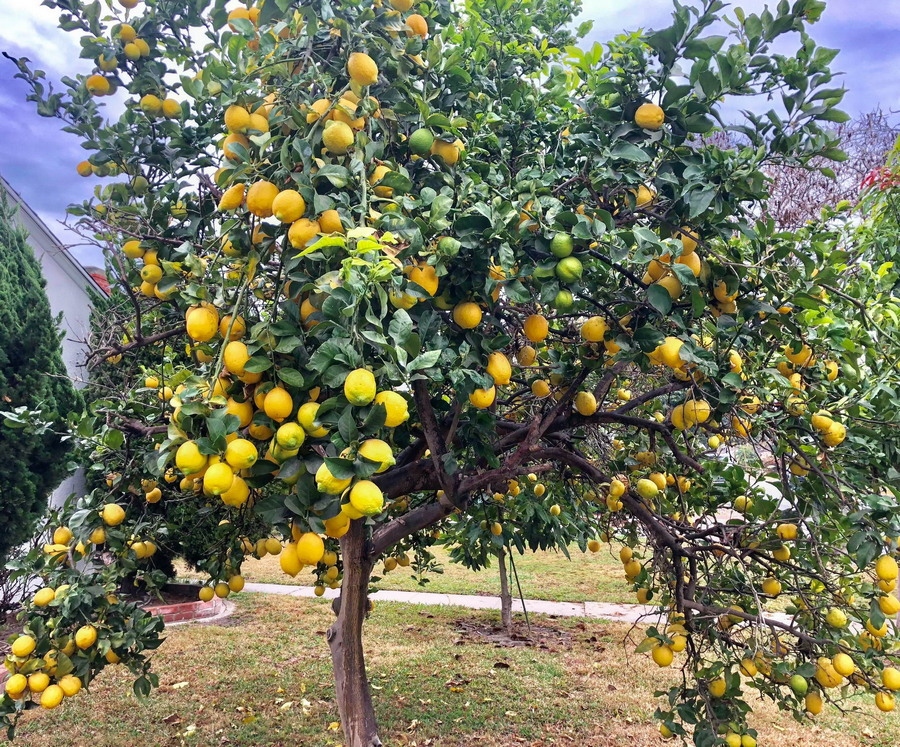 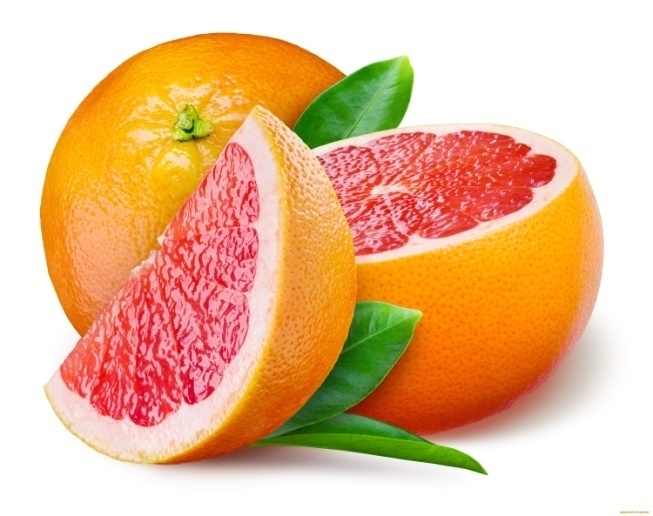 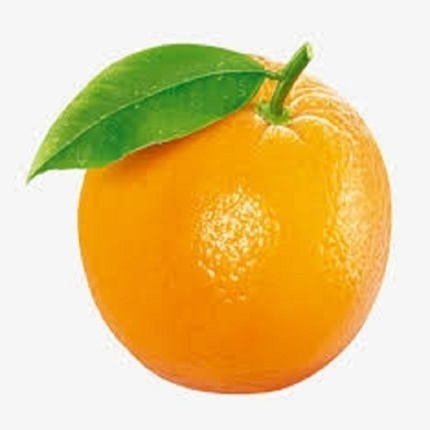 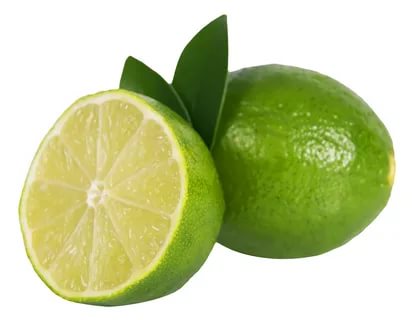 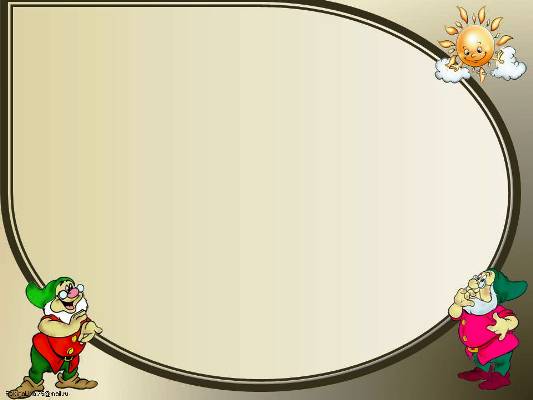 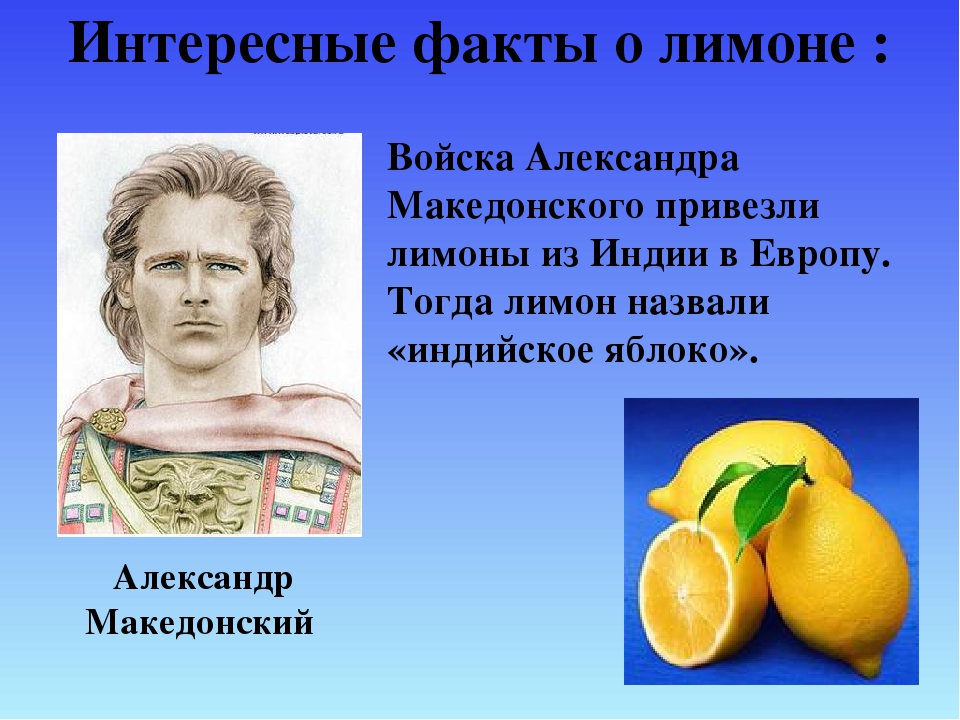 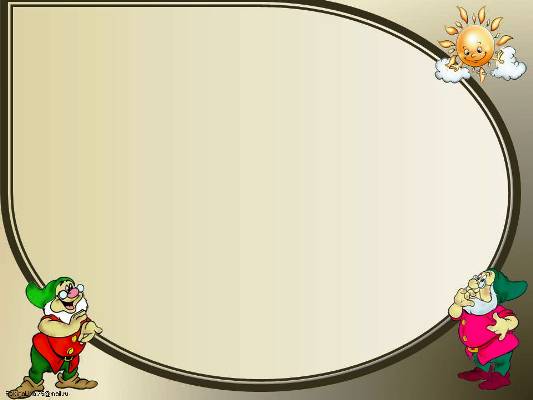 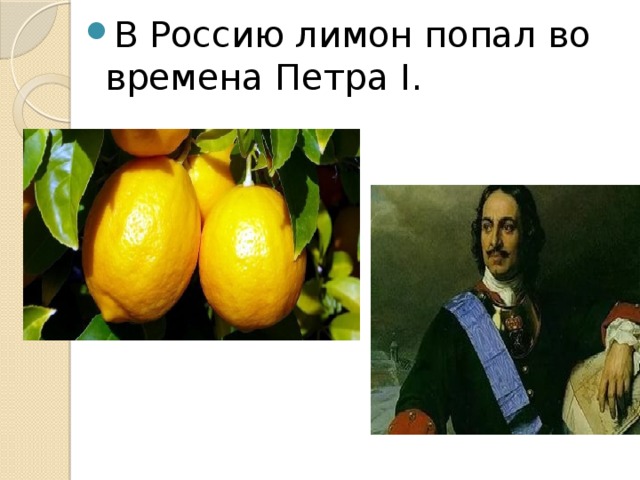 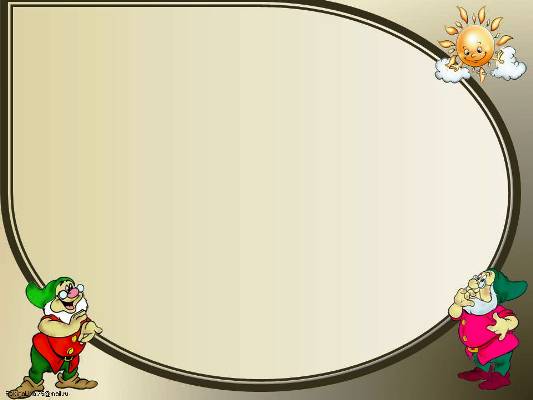 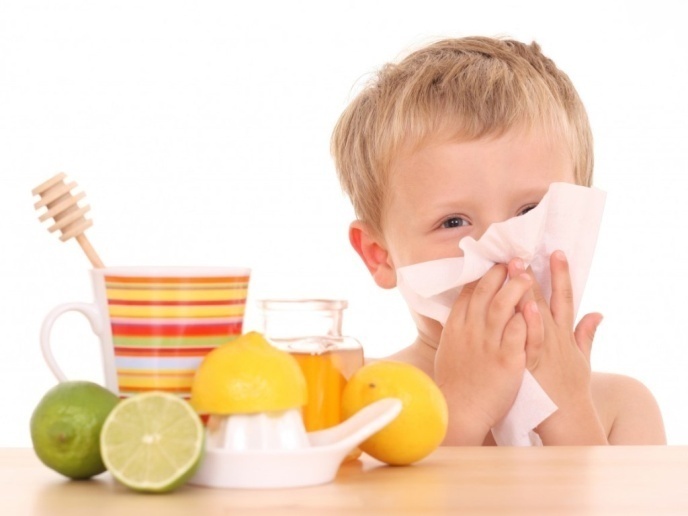 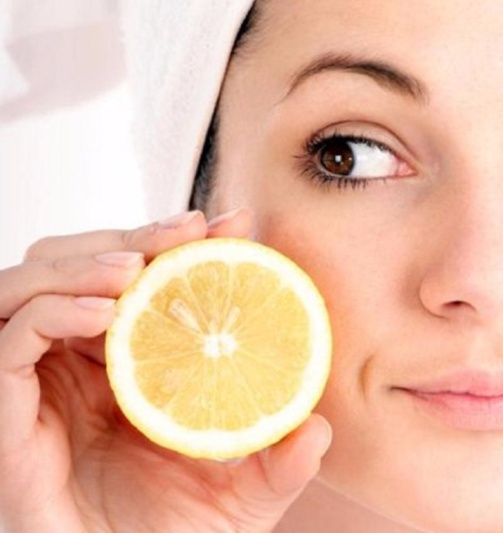 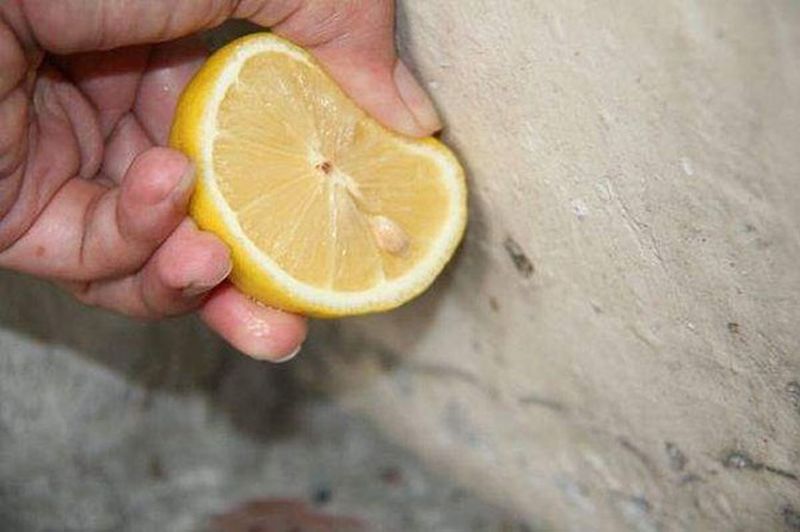 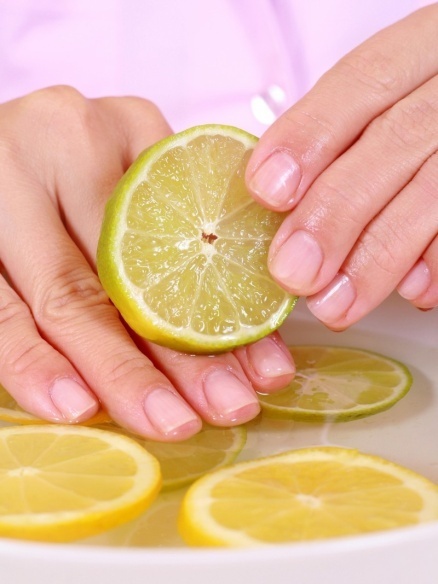 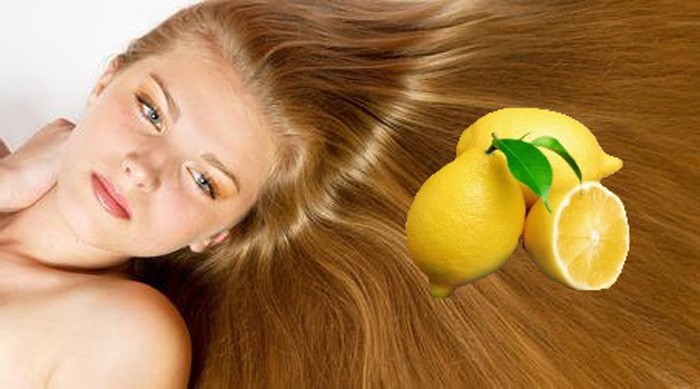 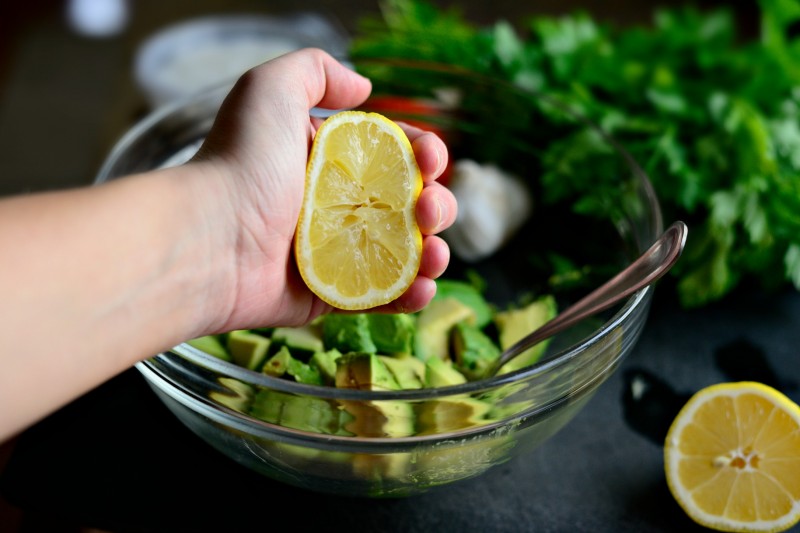 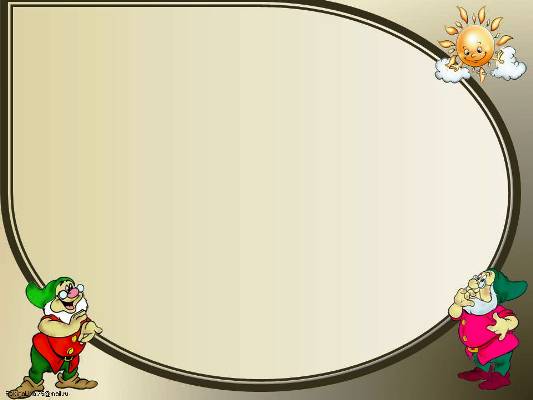 В мире много неизвестного и,  конечно, интересного. 
Что за чудо наш лимон, приглашает в гости он!
Проведем опыты.
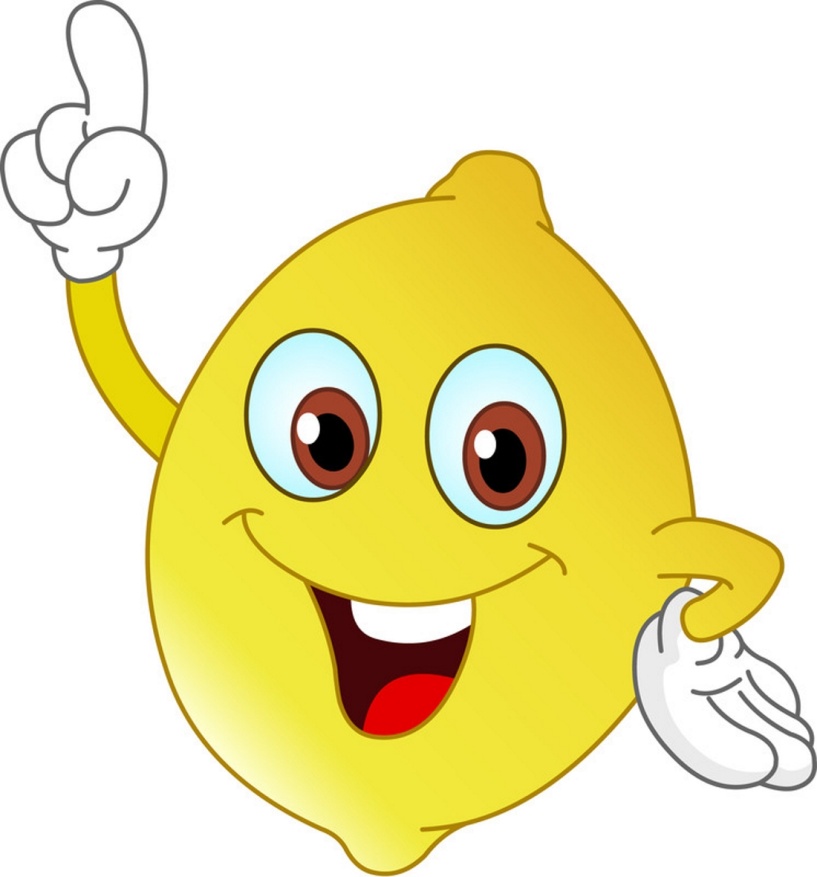 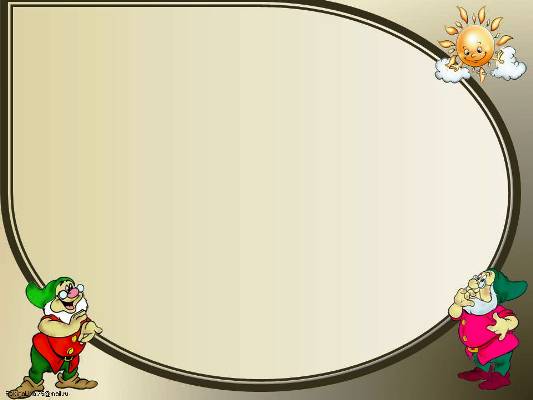 Опыт №1 «Лимон – осветлитель»
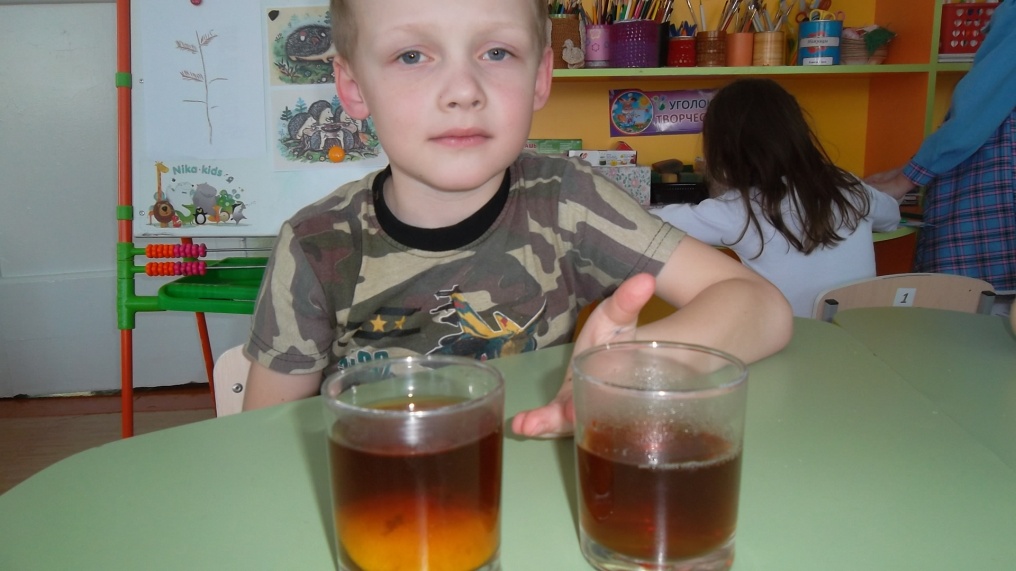 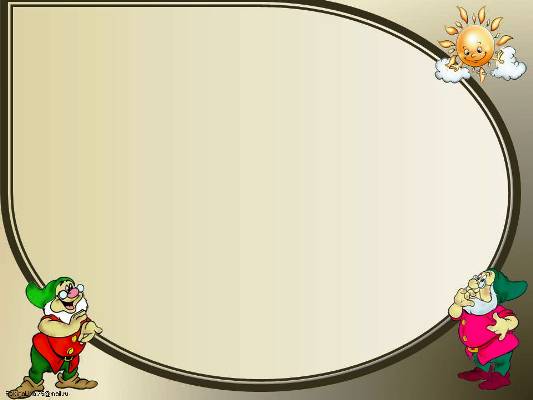 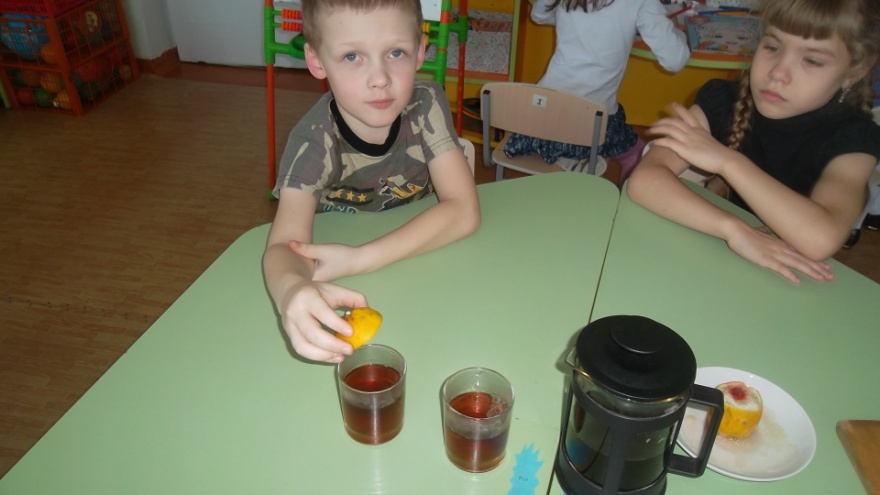 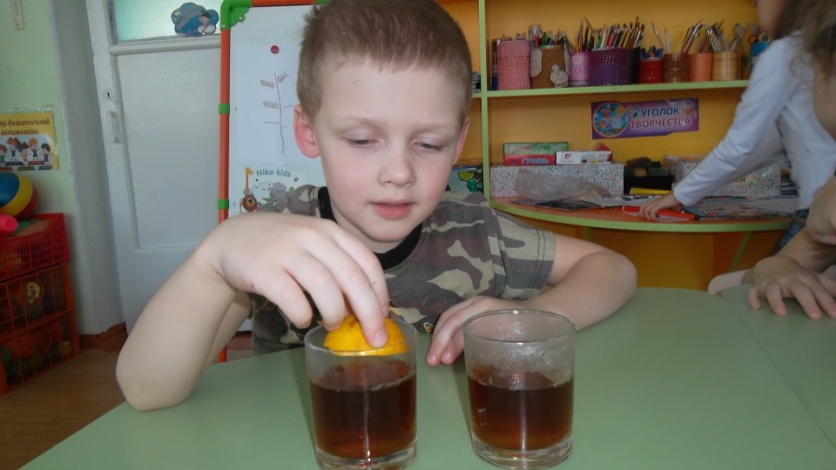 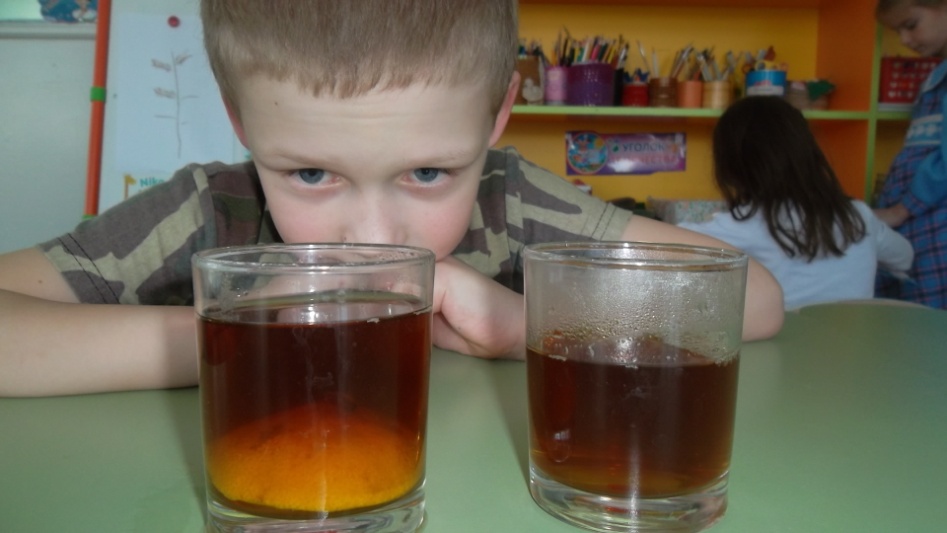 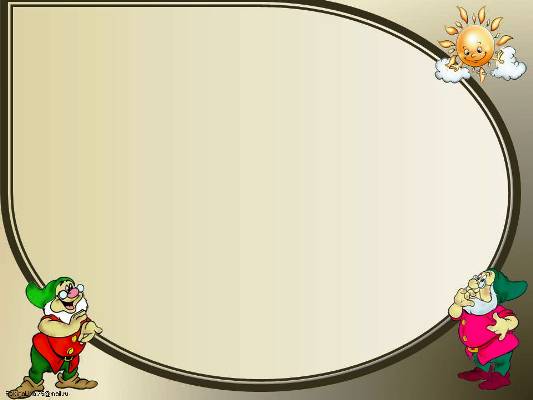 Вывод: лимон обесцветил чай, те самым мы можем защитить свои зубы от желтоватого оттенка.
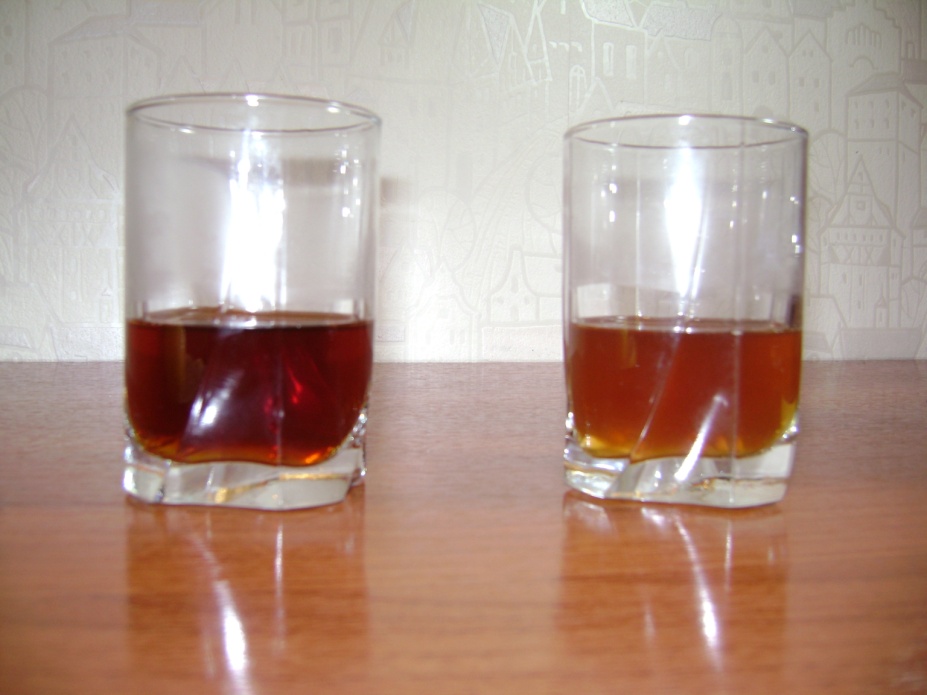 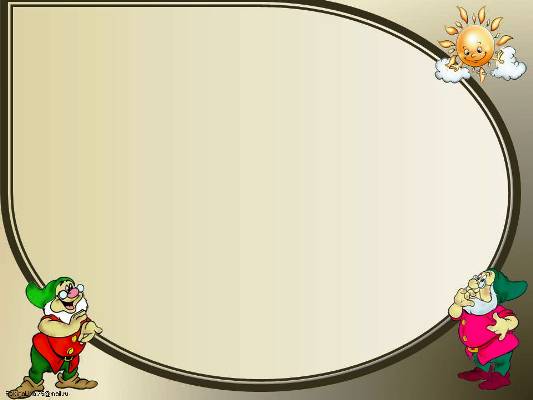 Опыт №2 « Лимон –пятновыводитель»
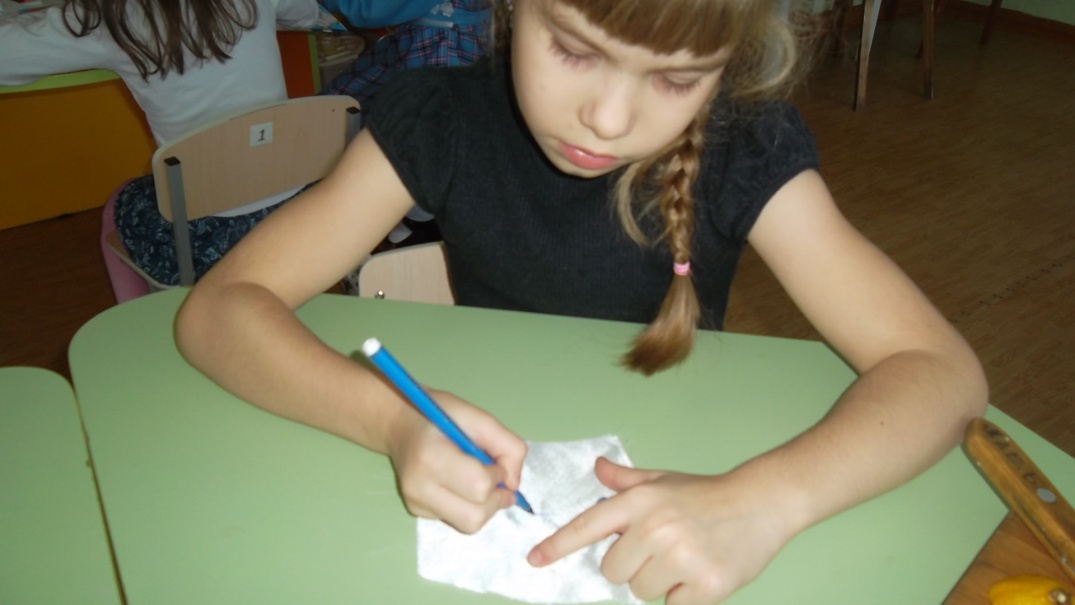 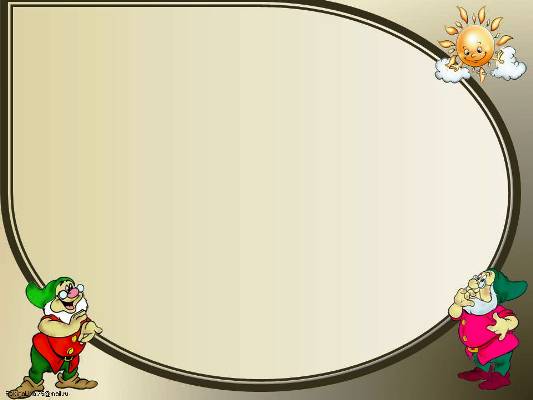 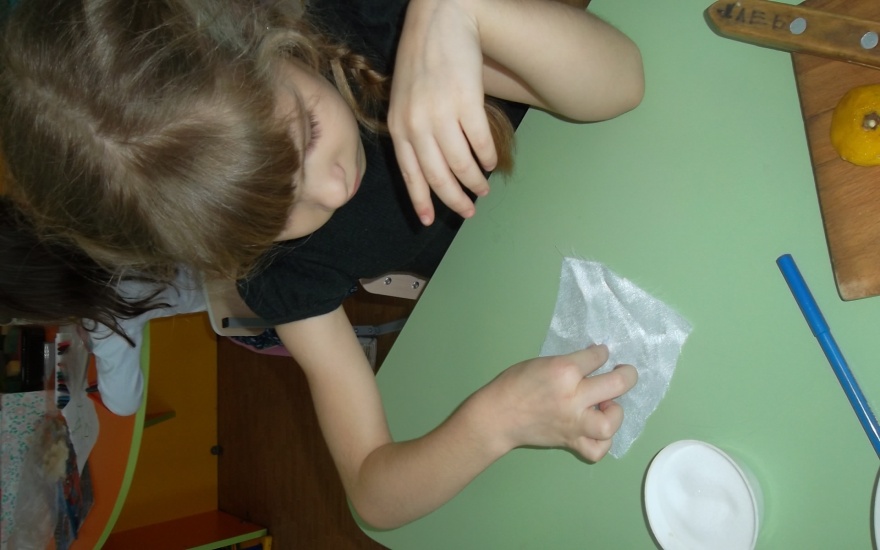 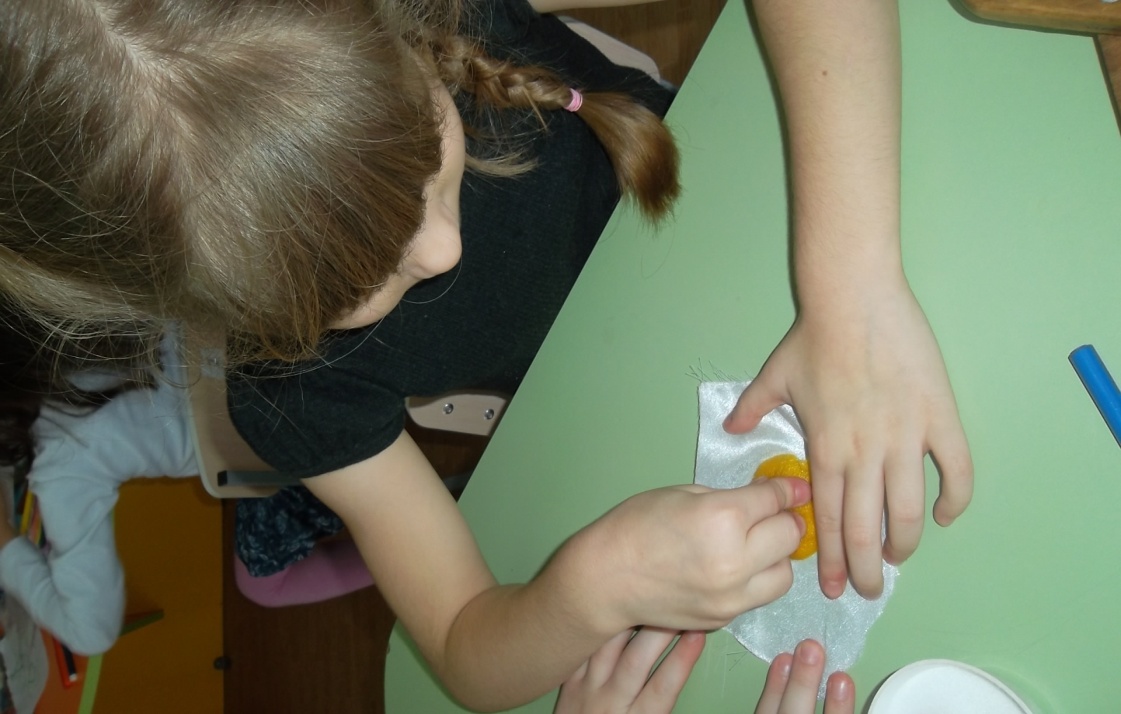 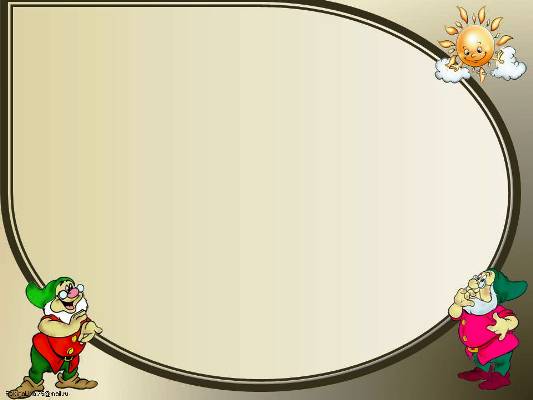 Вывод - лимон может помогать выводить пятна с одежды, без применения химических веществ.
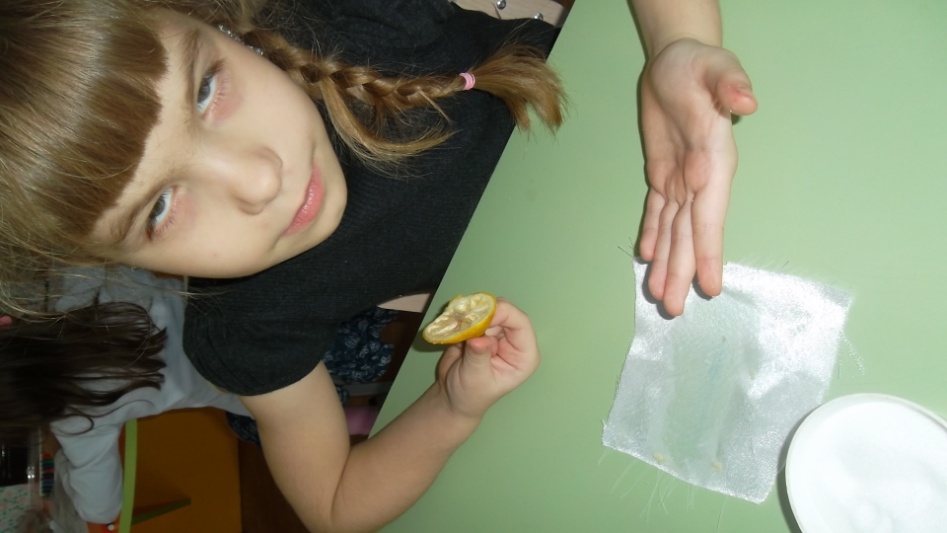 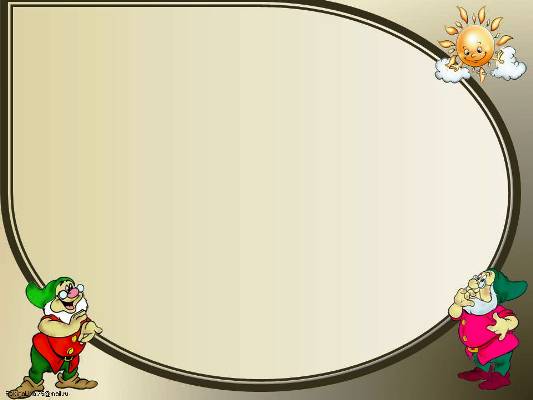 Опыт №3 « Лимон – невидимка»
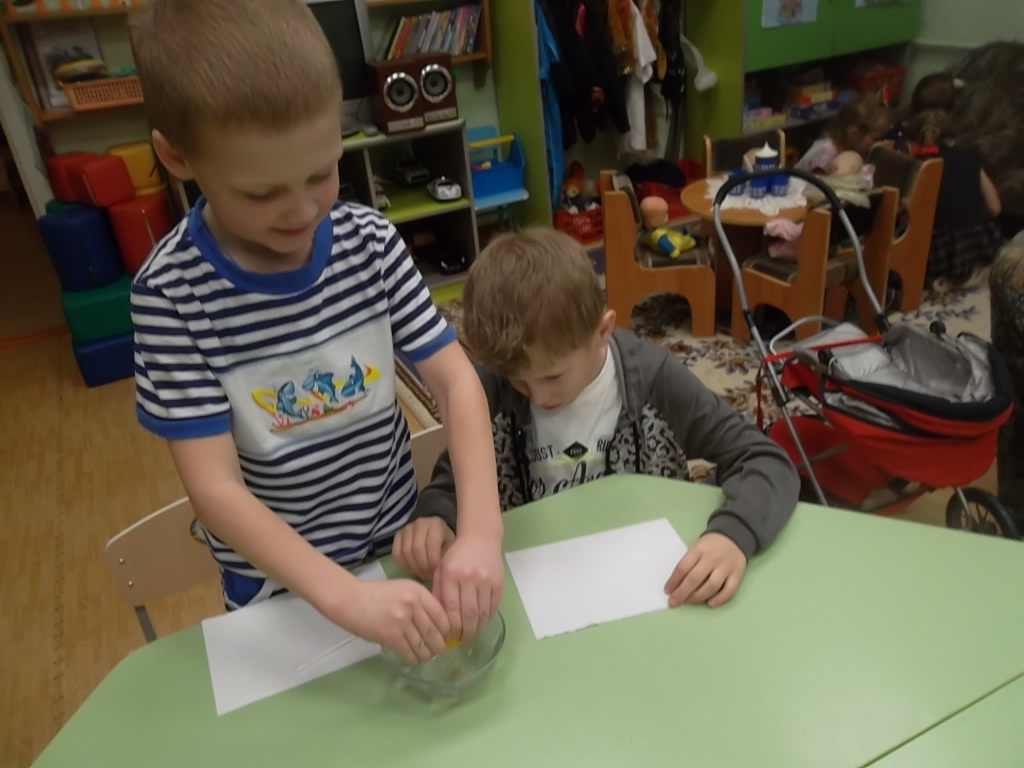 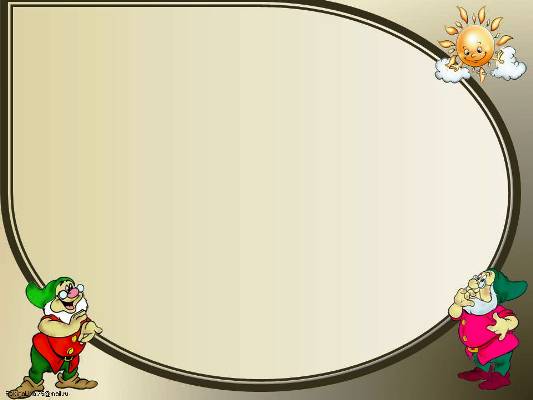 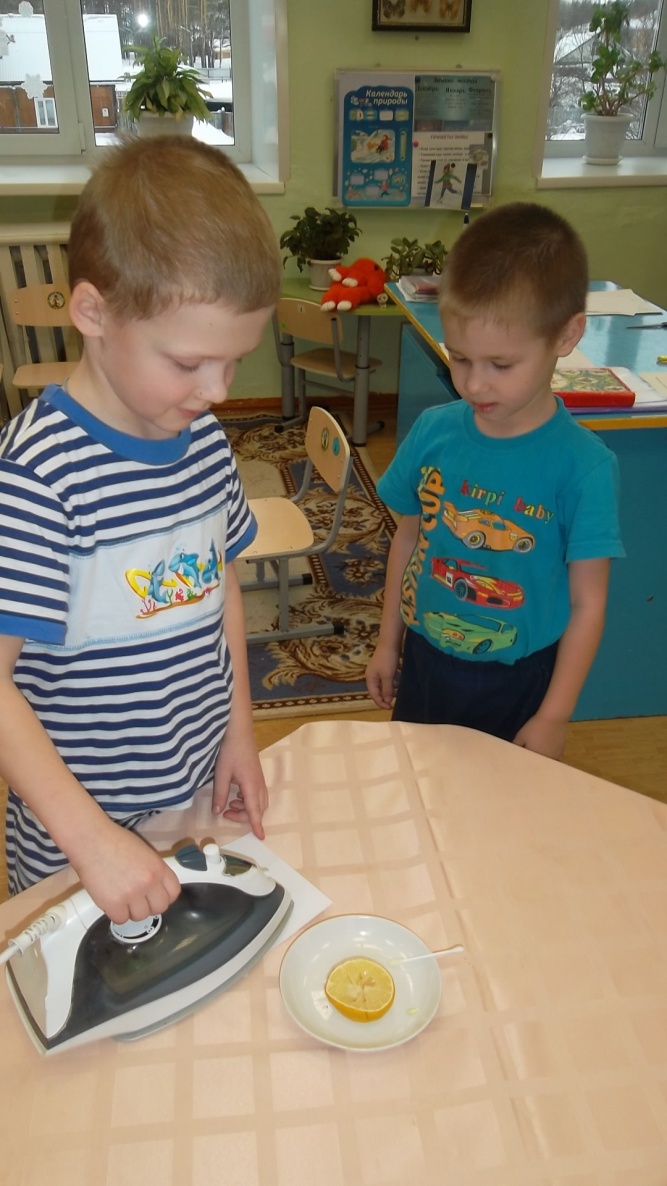 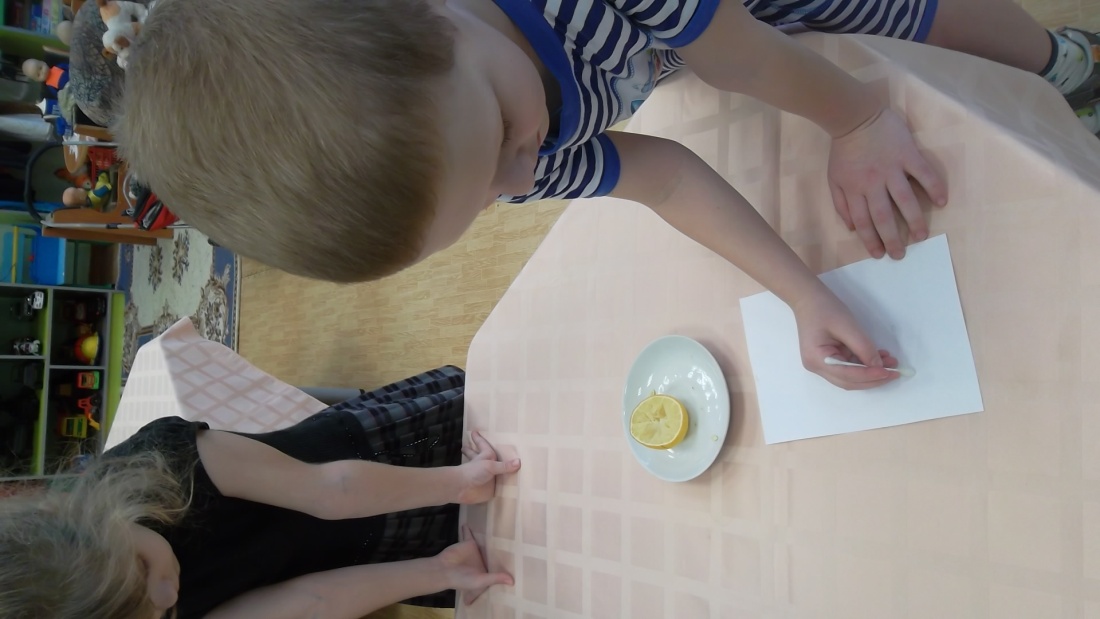 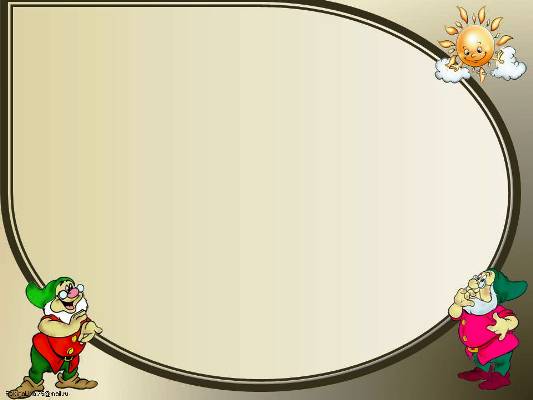 Вывод:
Лимонный сок при нагревании приобретает желтый оттенок на бумаге.
Вот так я нашел способ передачи секретной информации -  игре «Разведчики»
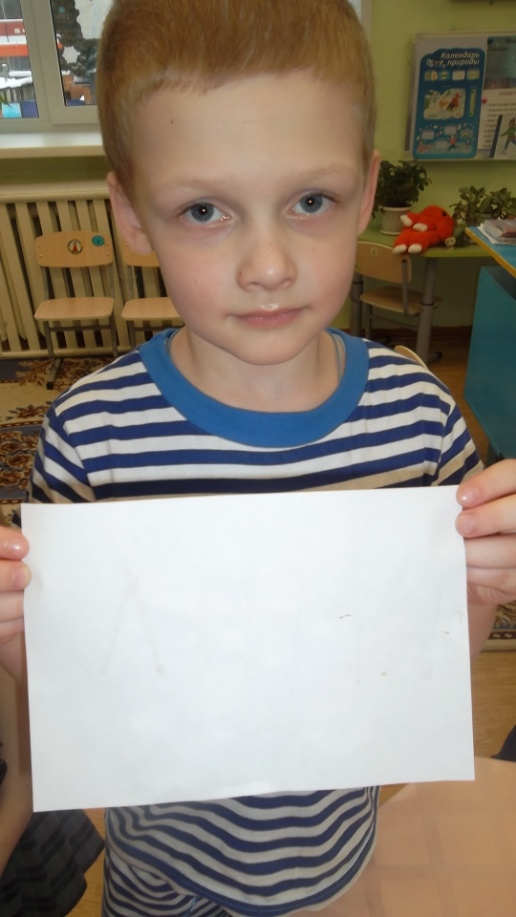 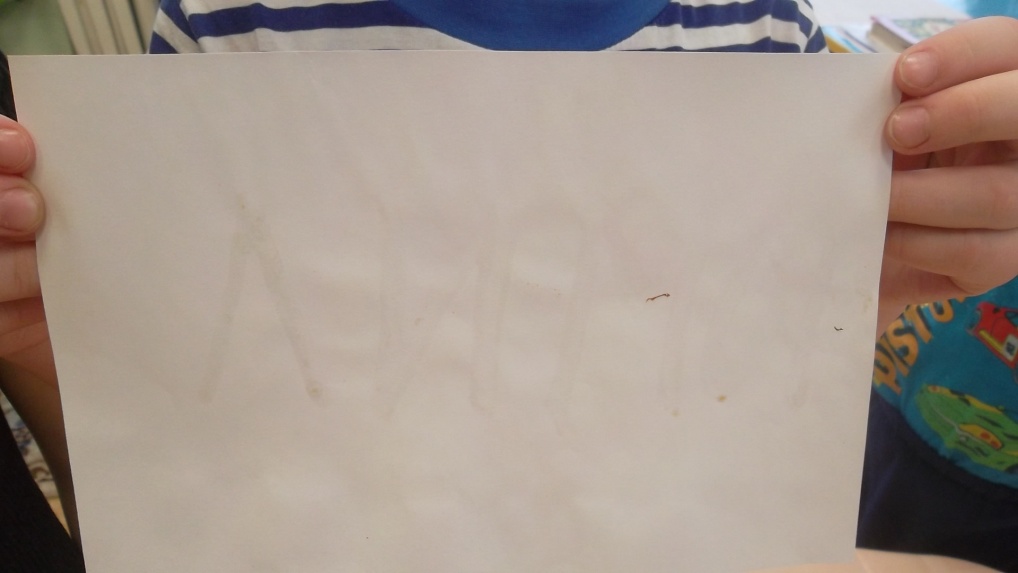 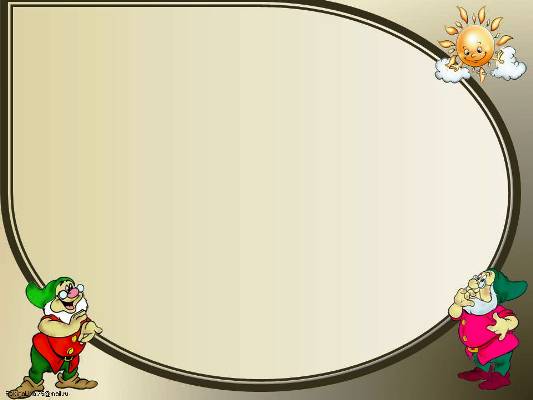 Опыт № 4 «Лимон – насос»
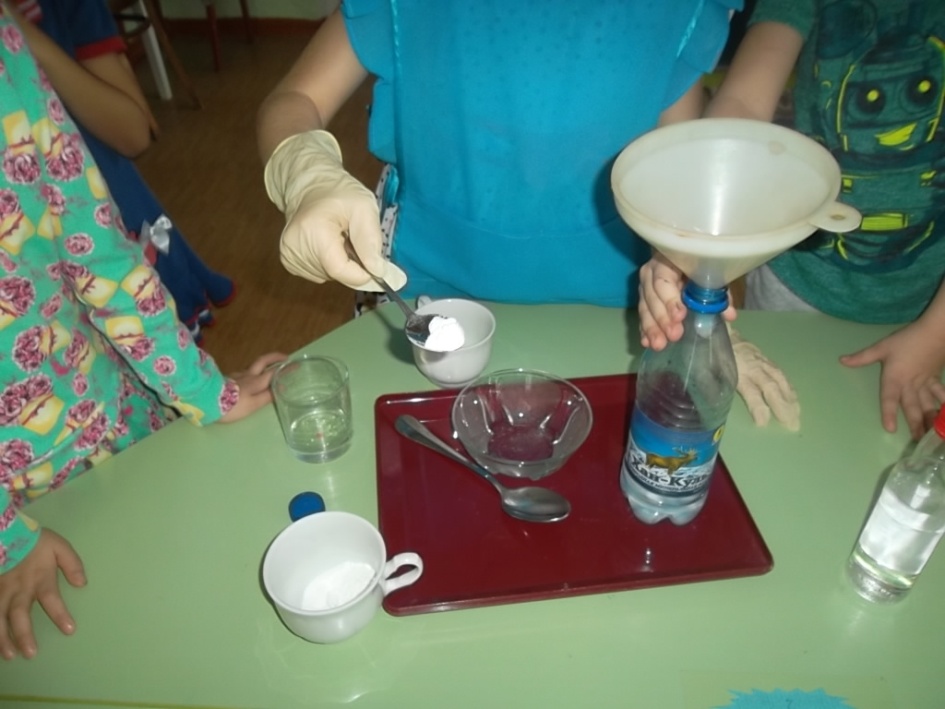 .
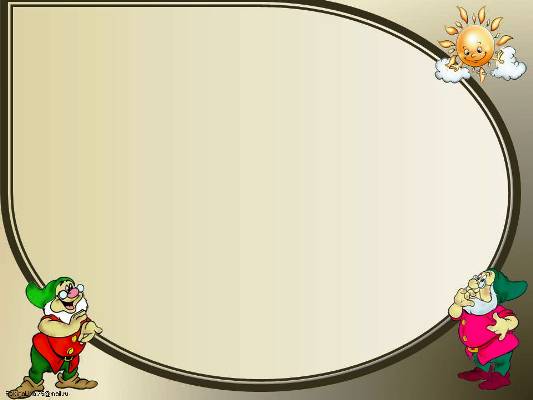 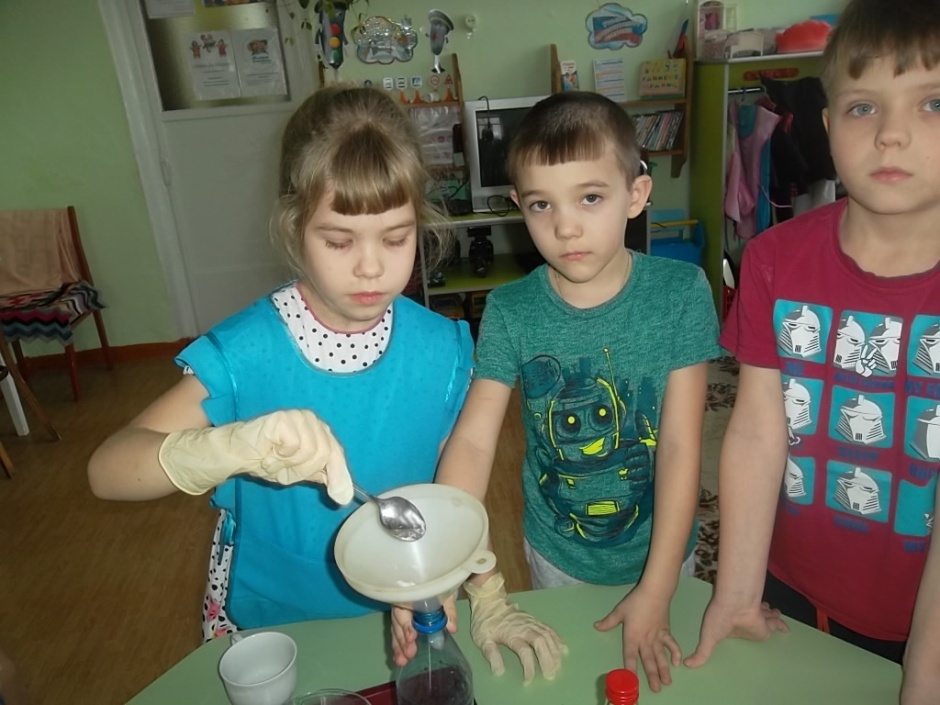 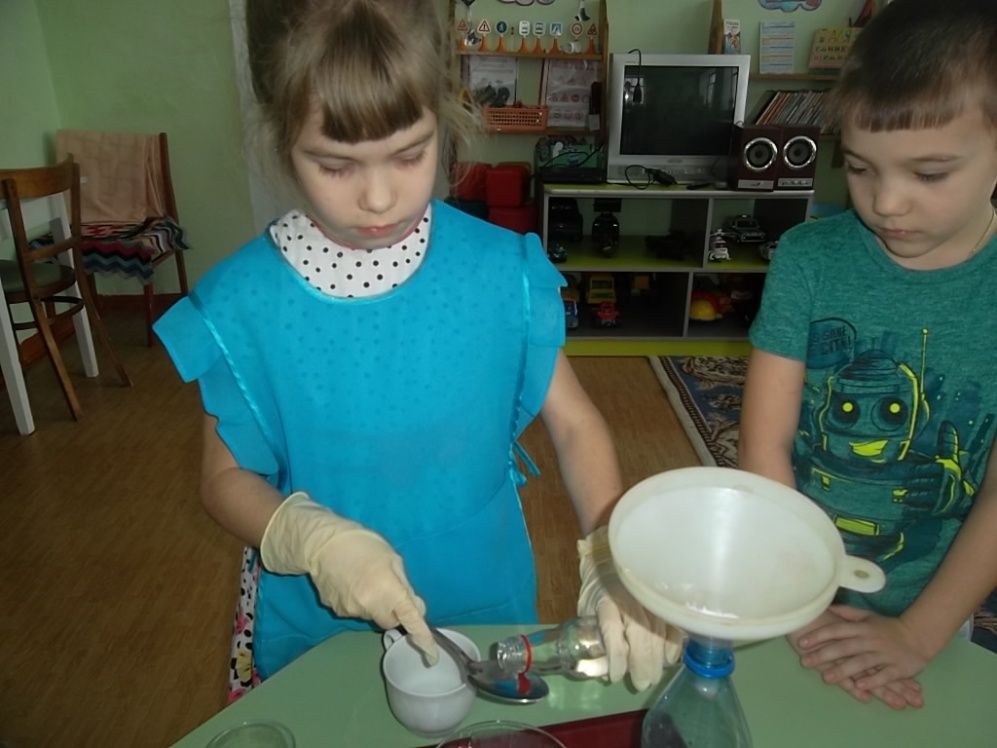 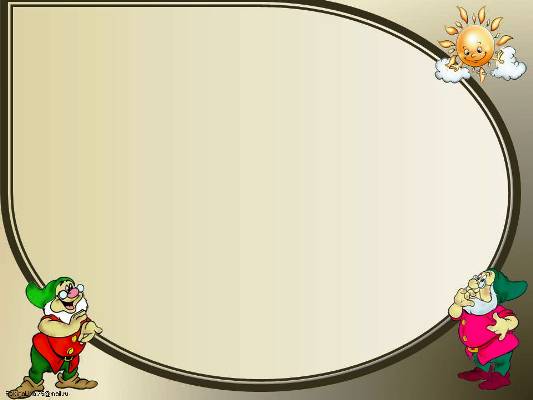 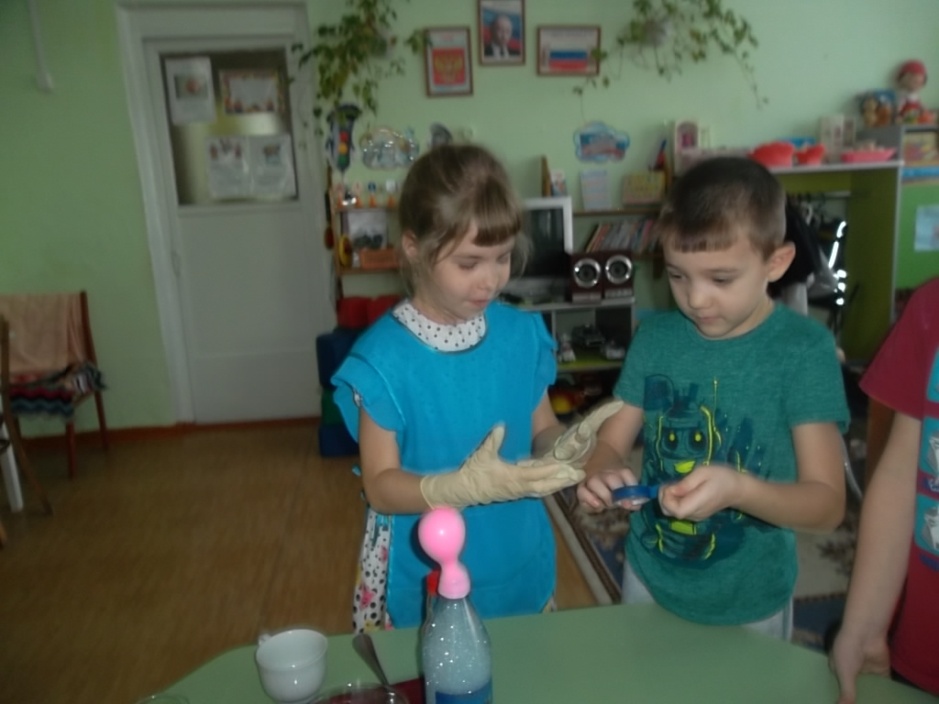 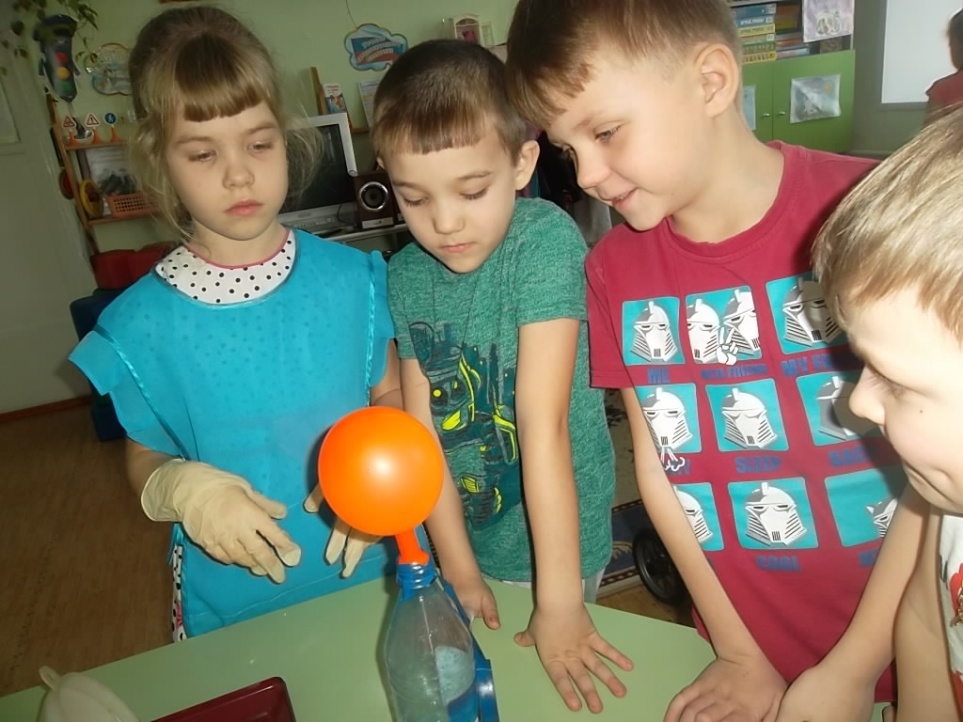 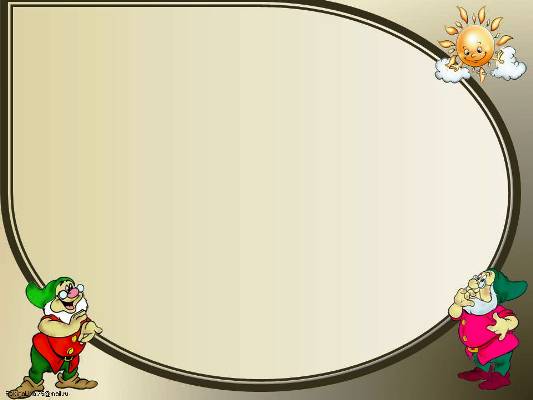 Вывод- при взаимодействии соды и кислоты лимона, образуется газ, который может надуть шар.
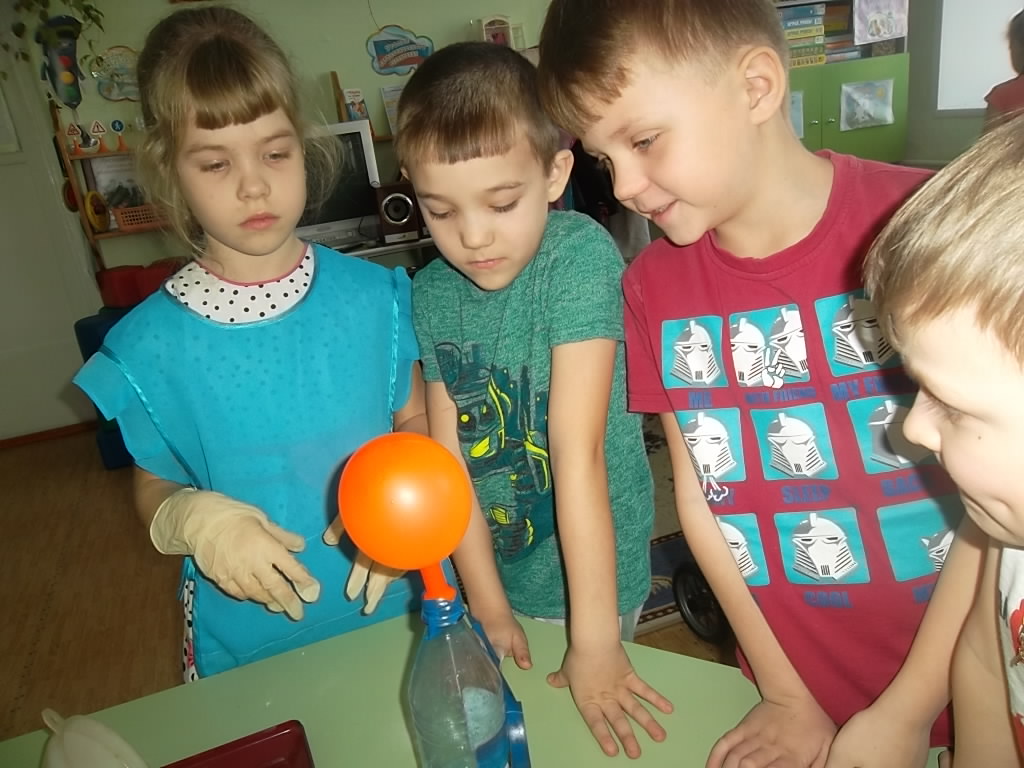 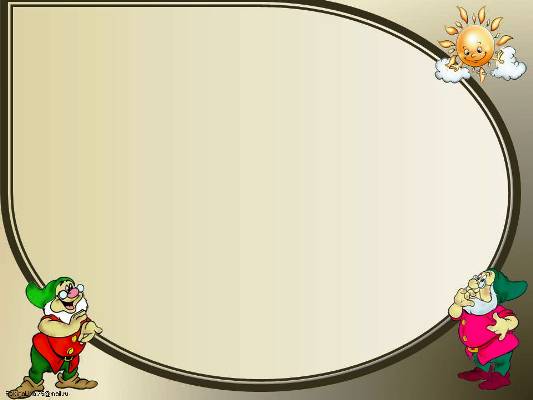 Опыт №5 «Лимонная батарейка»
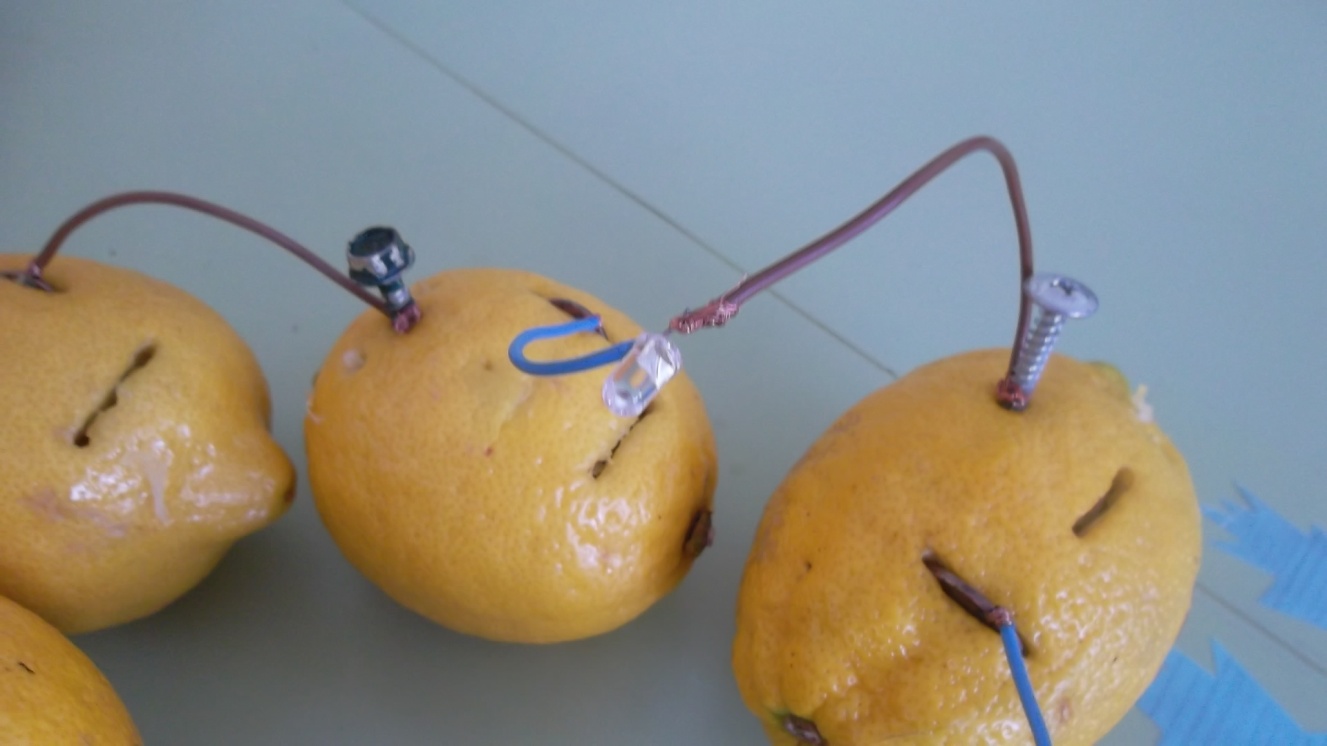 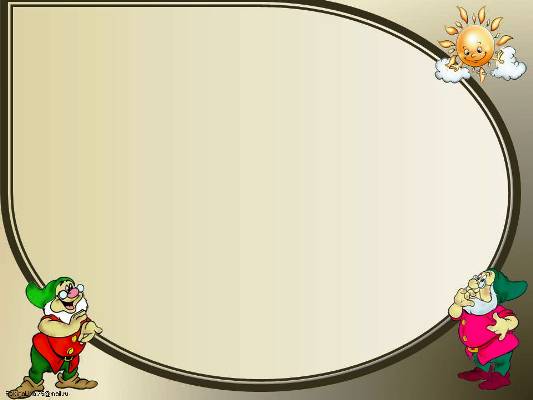 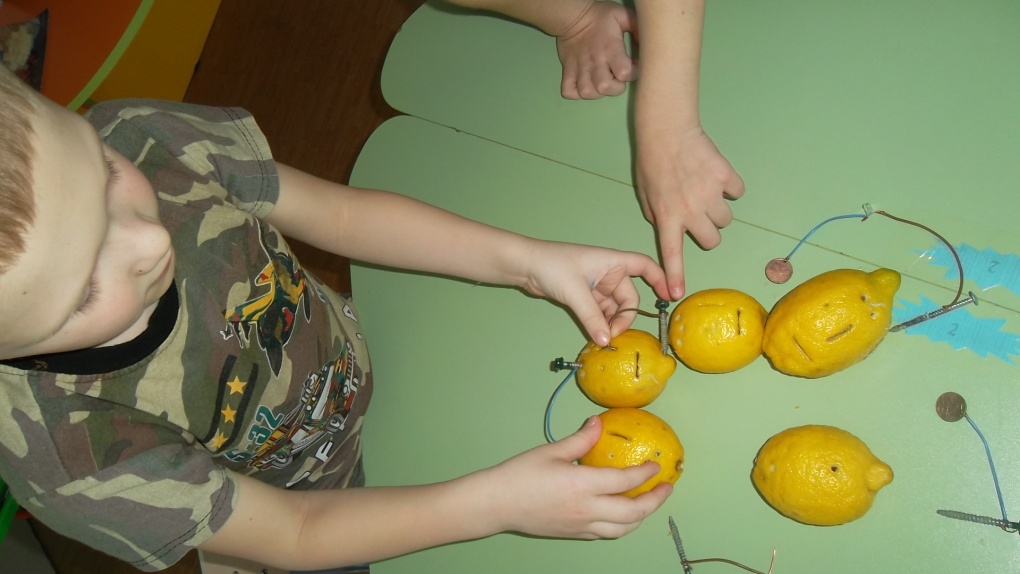 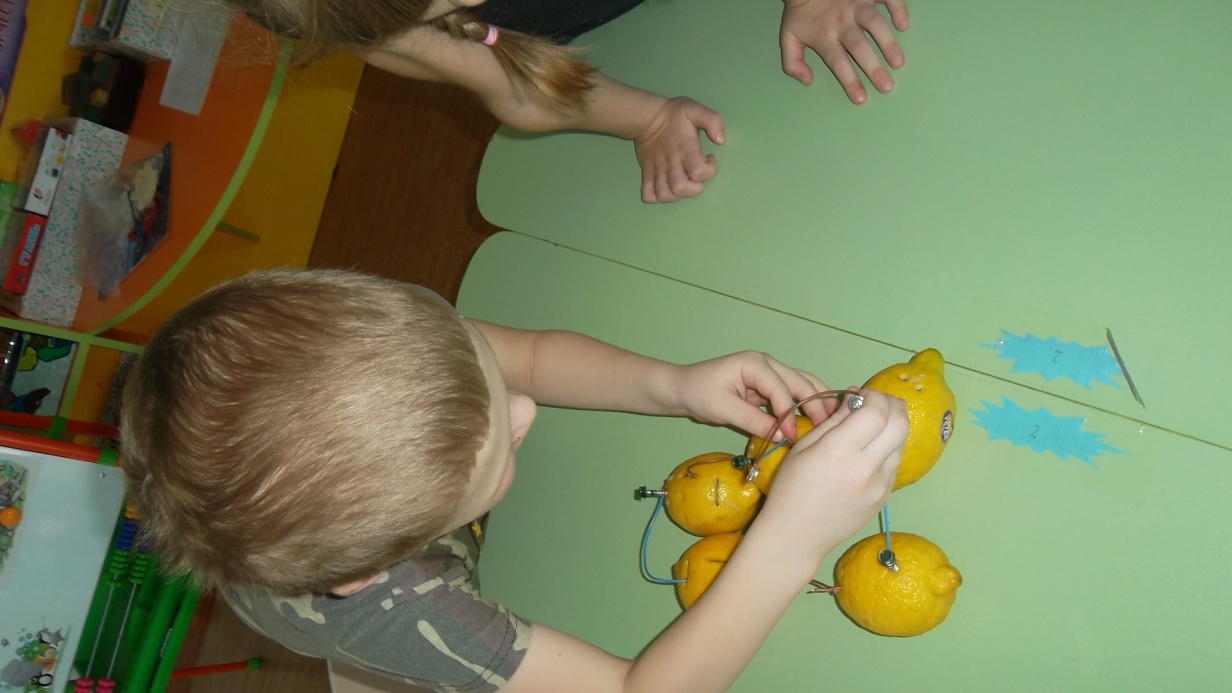 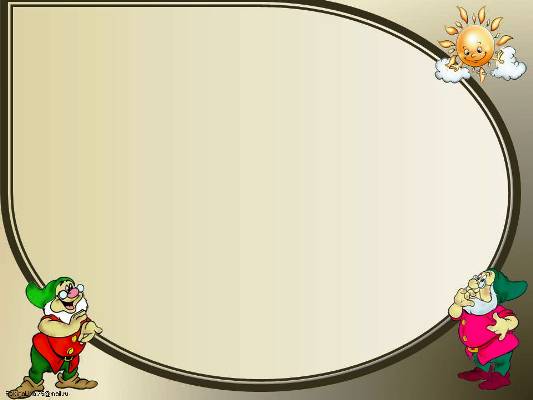 Вывод: лимон – проводник электричества.
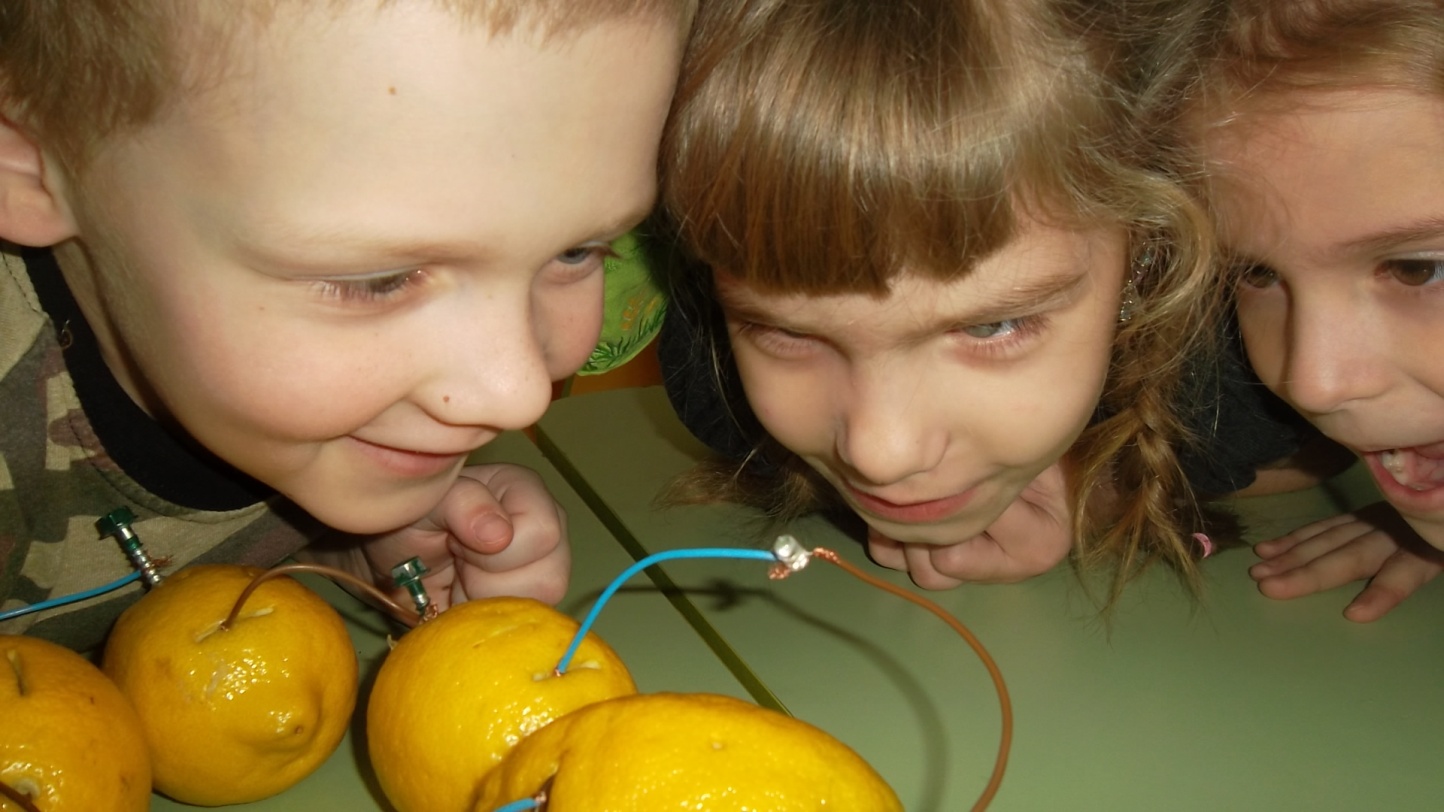 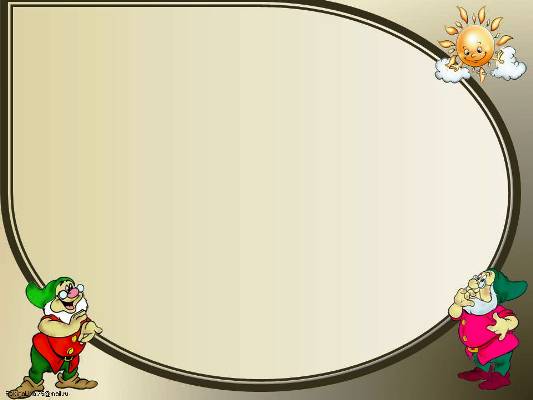 Опыт №6 «Лимонная кислота»
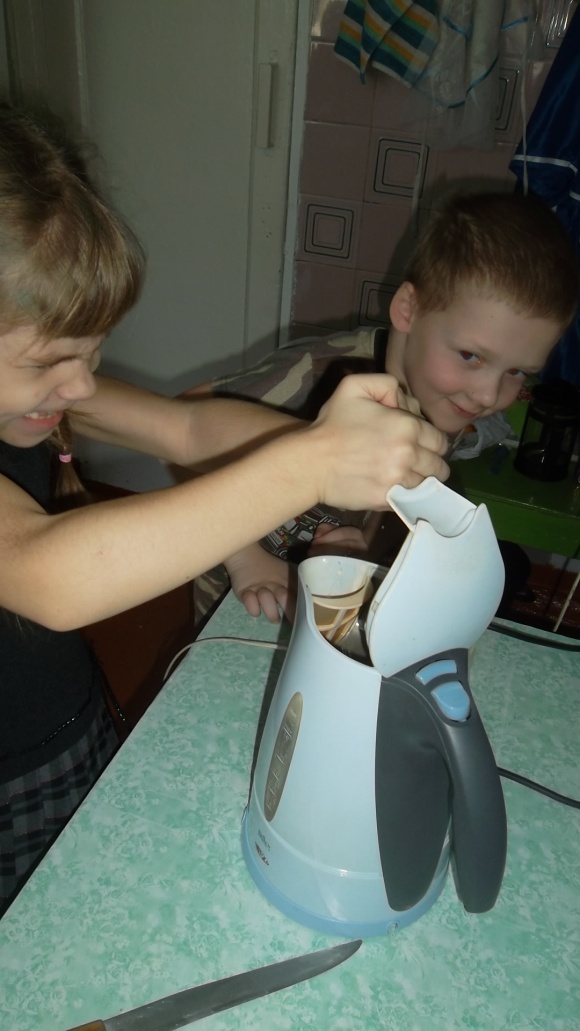 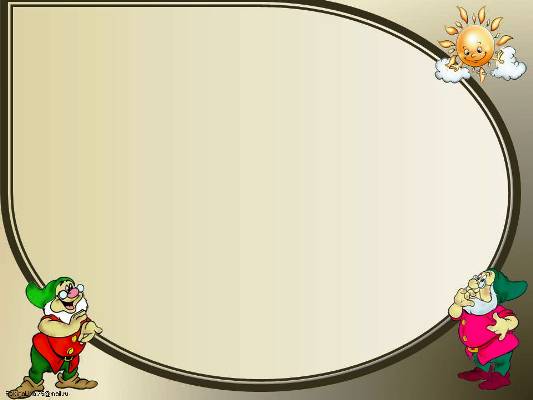 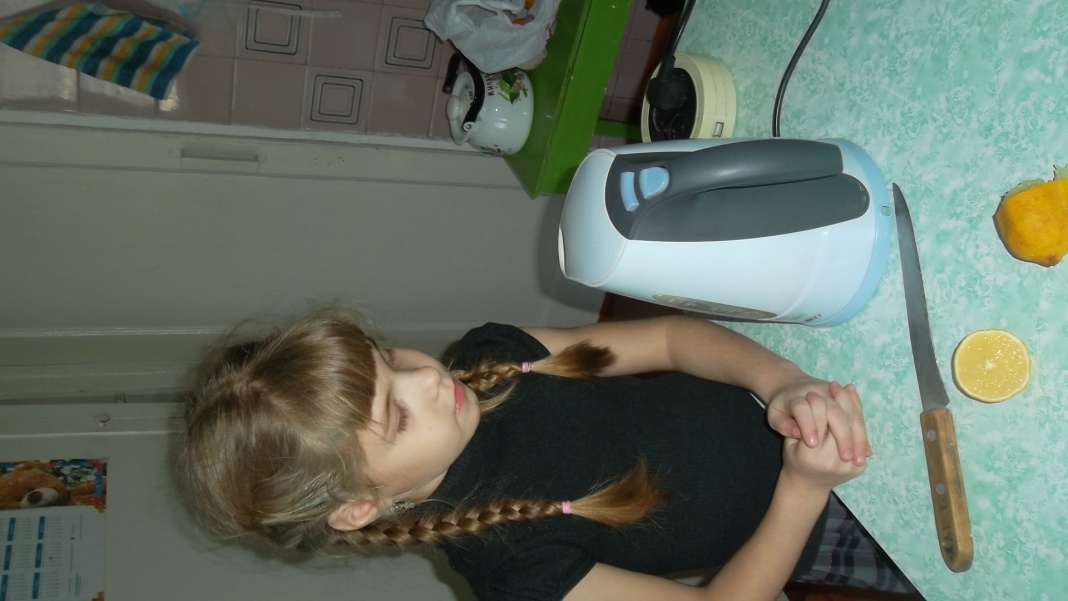 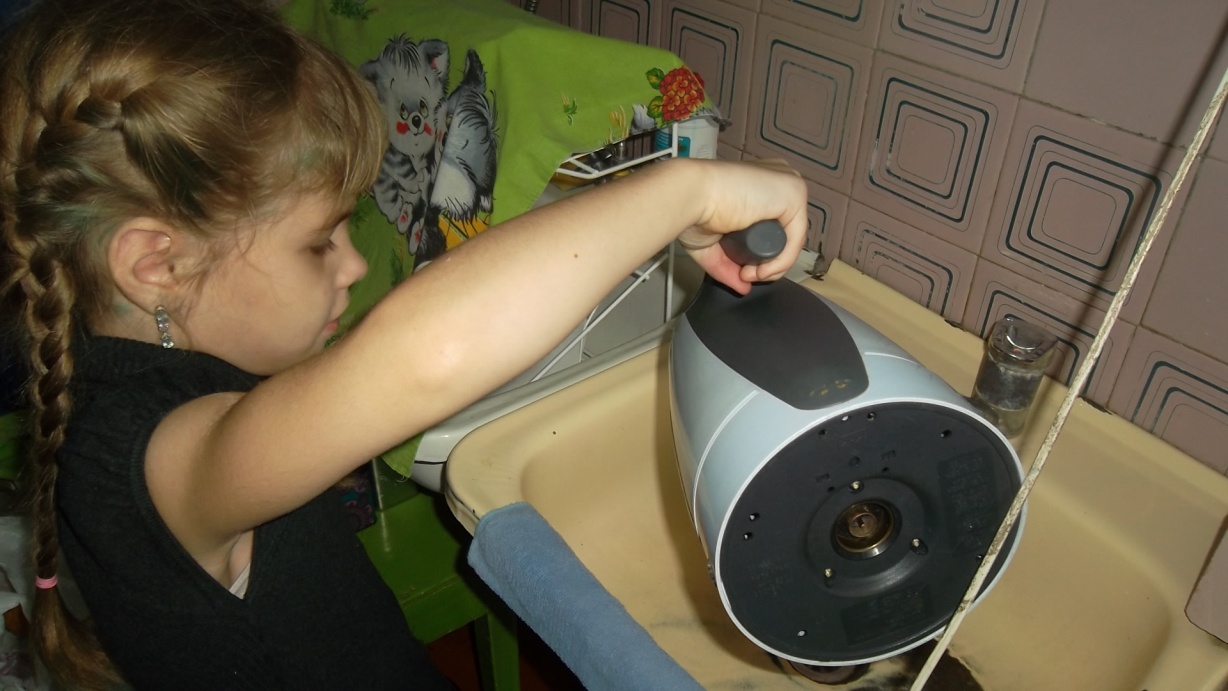 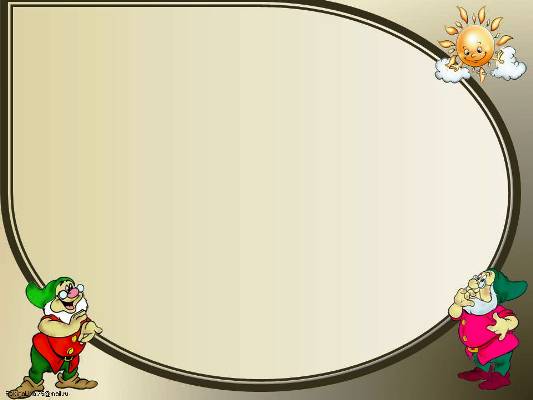 Вывод -  при кипячении чайника с добавлением лимонного сока, известковый налёт удаляется.
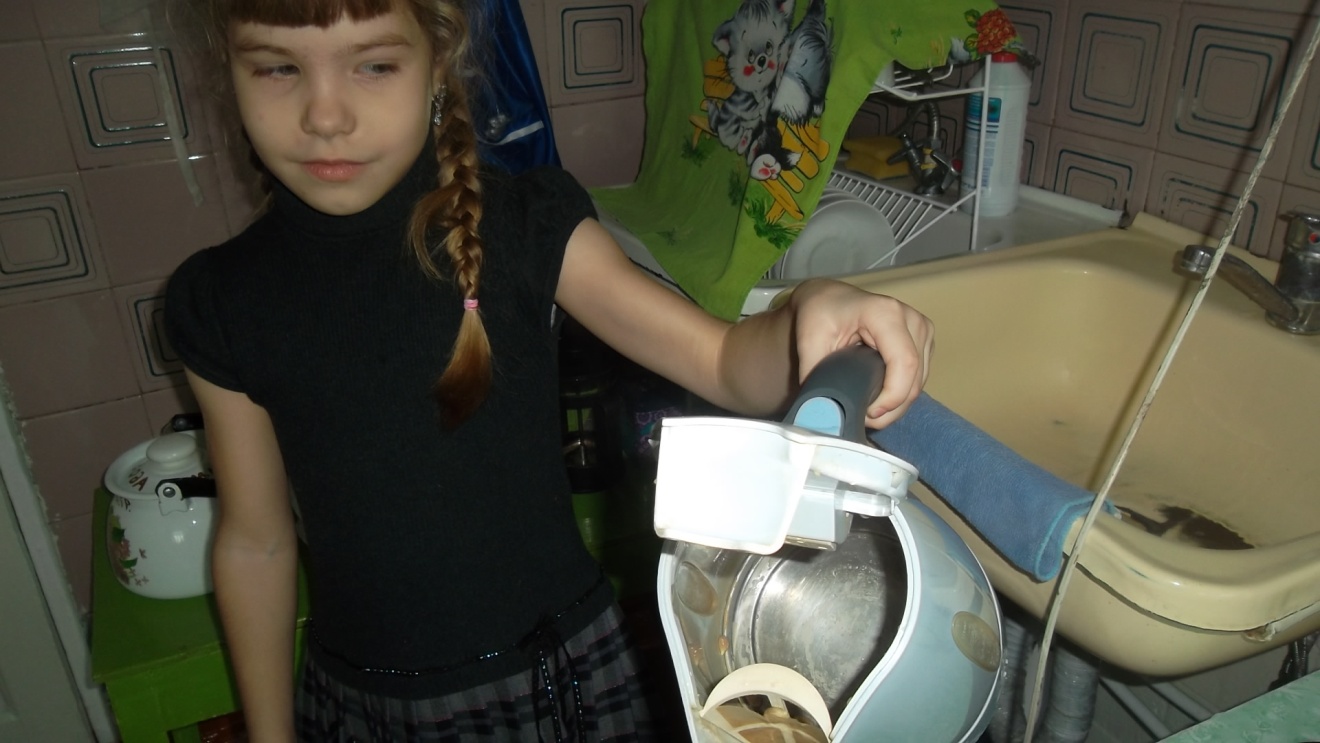 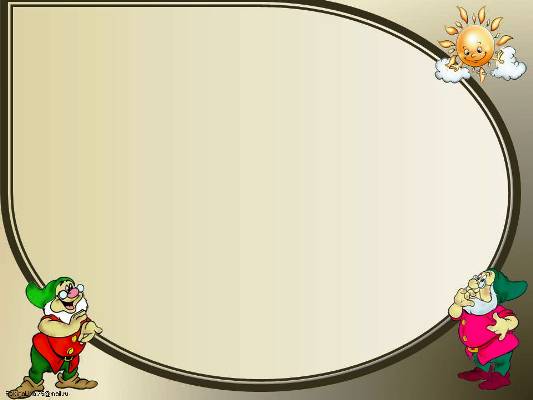 Используя знания о свойствах лимона, можно друзьям показать вулкан из лимона.
Для создания вулкана из лимона нам понадобится: лимон, сода, пищевой краситель, пластиковый поддон.
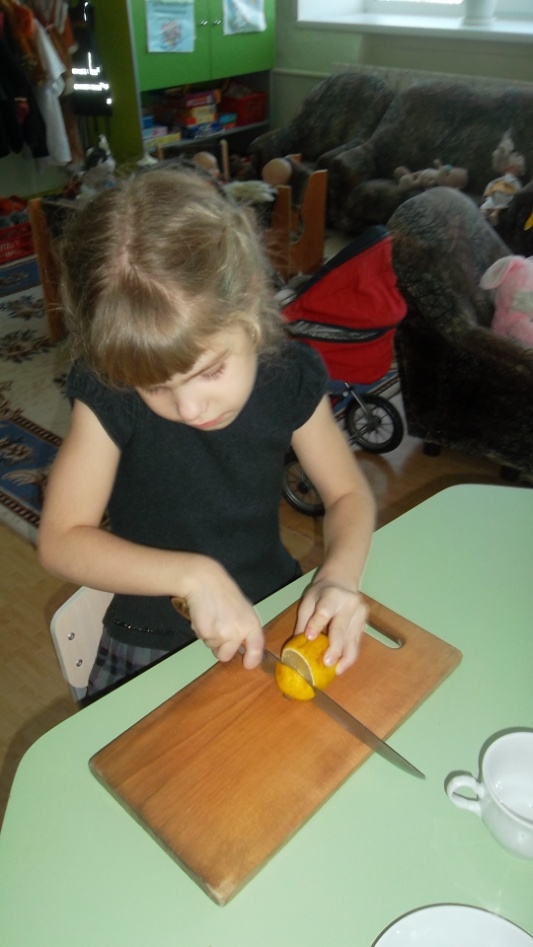 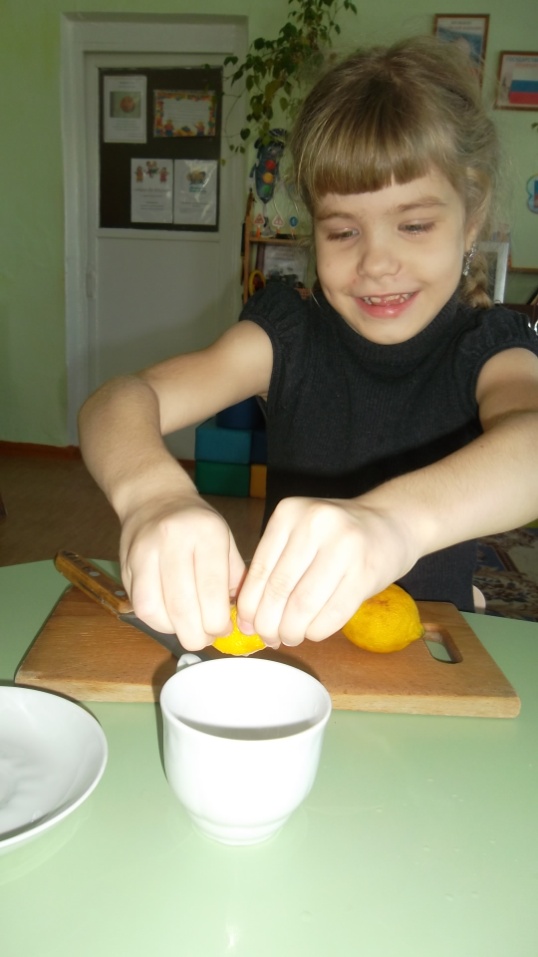 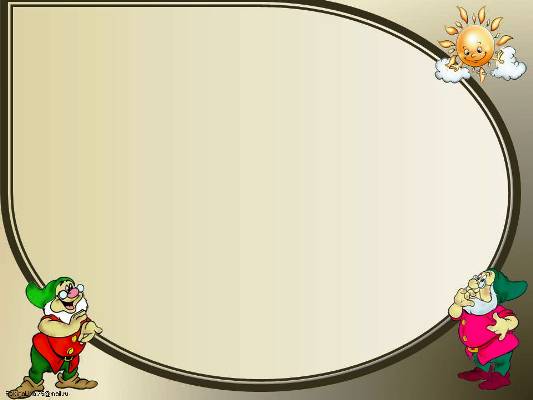 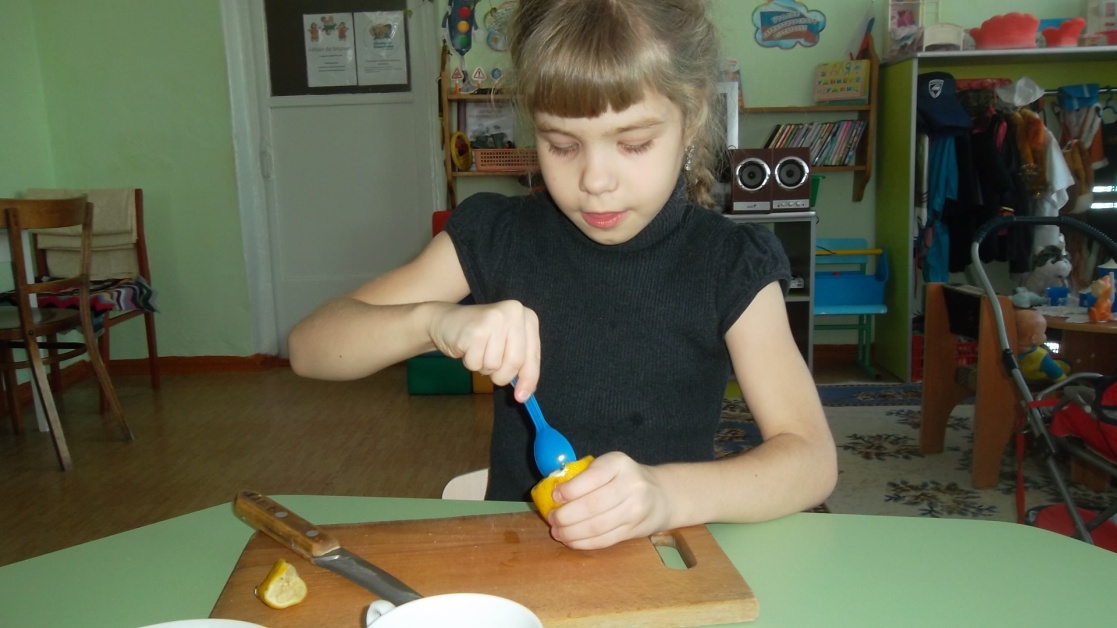 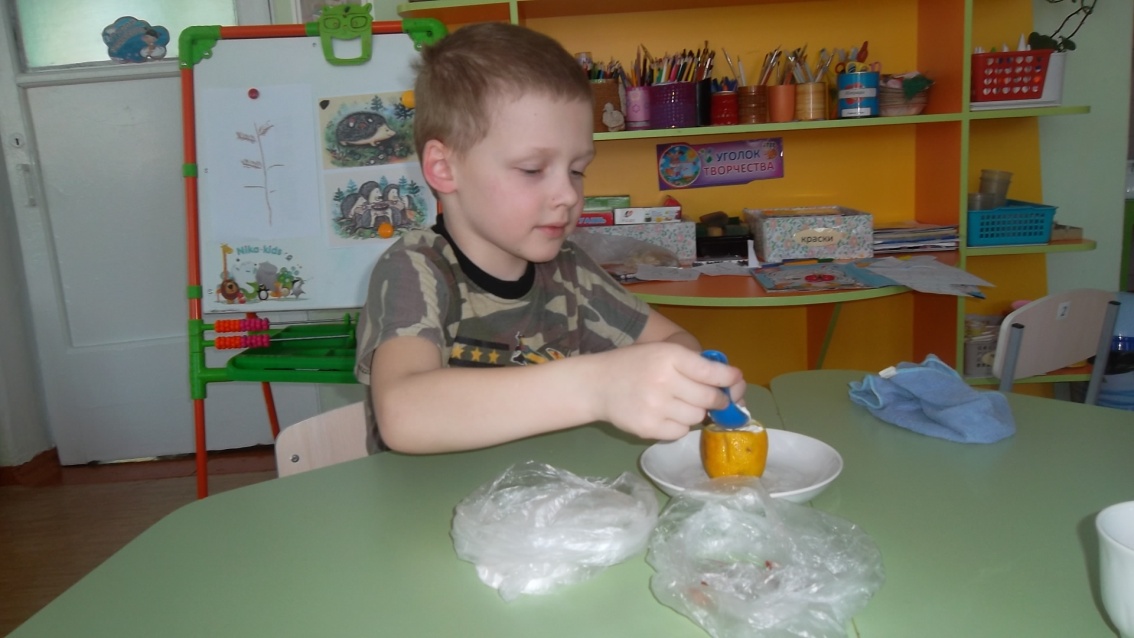 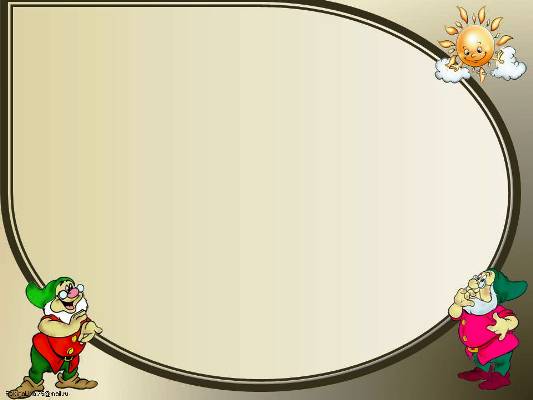 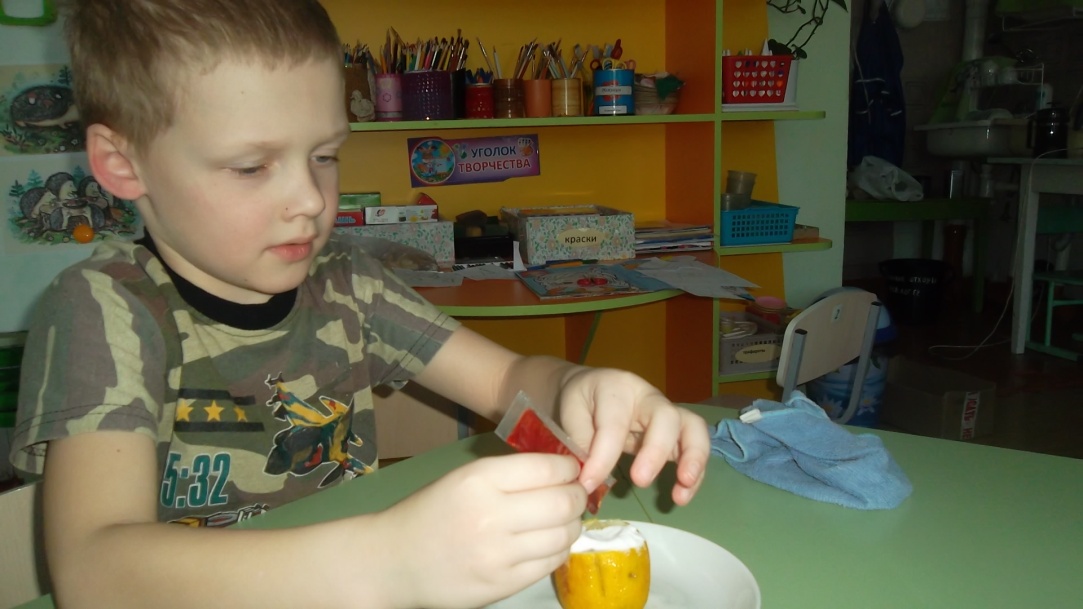 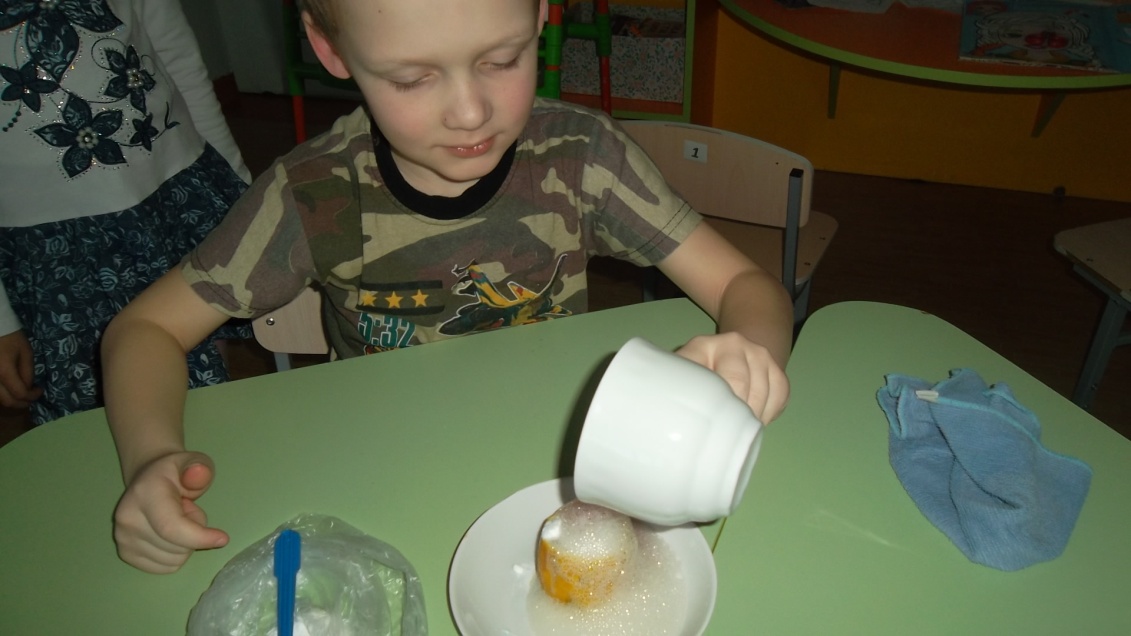 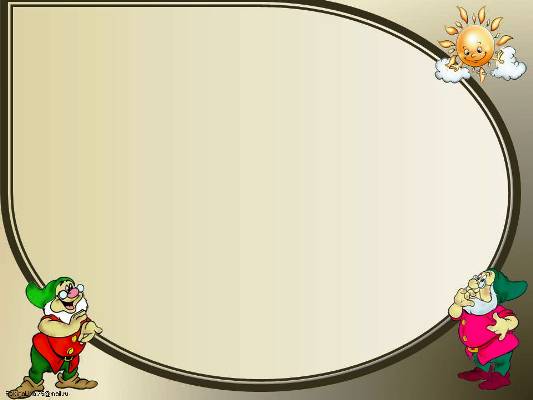 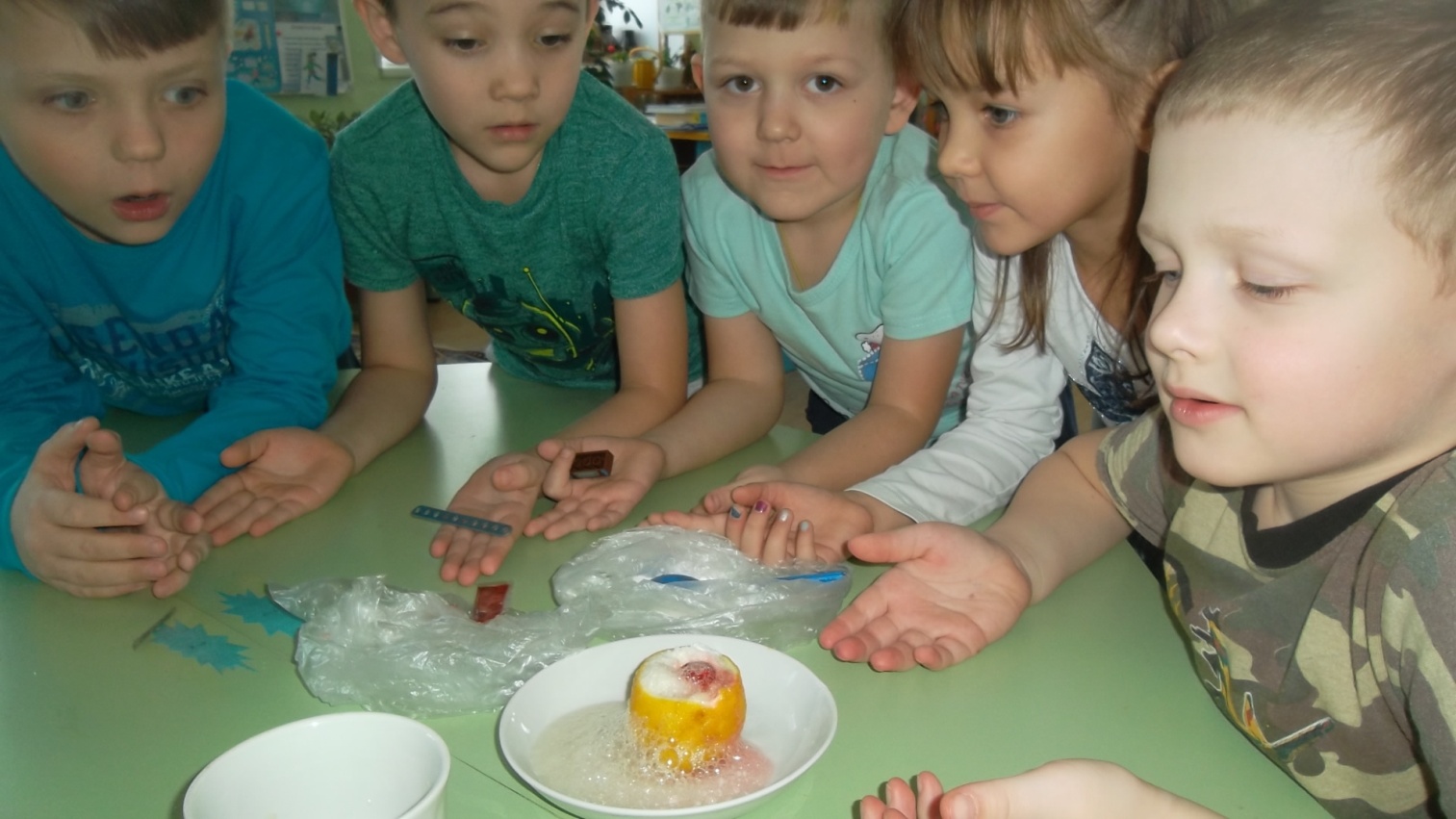 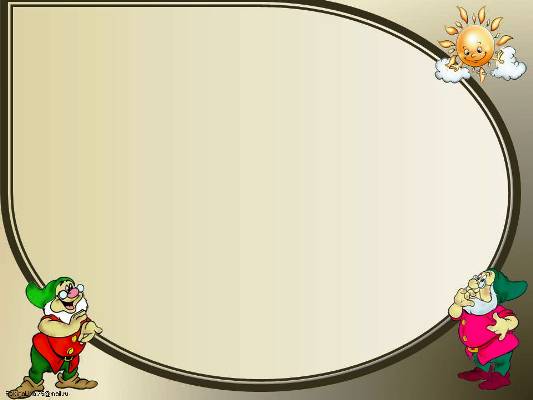 Вывод: при соединении лимонного сока и соды происходит выделение углекислого газа.
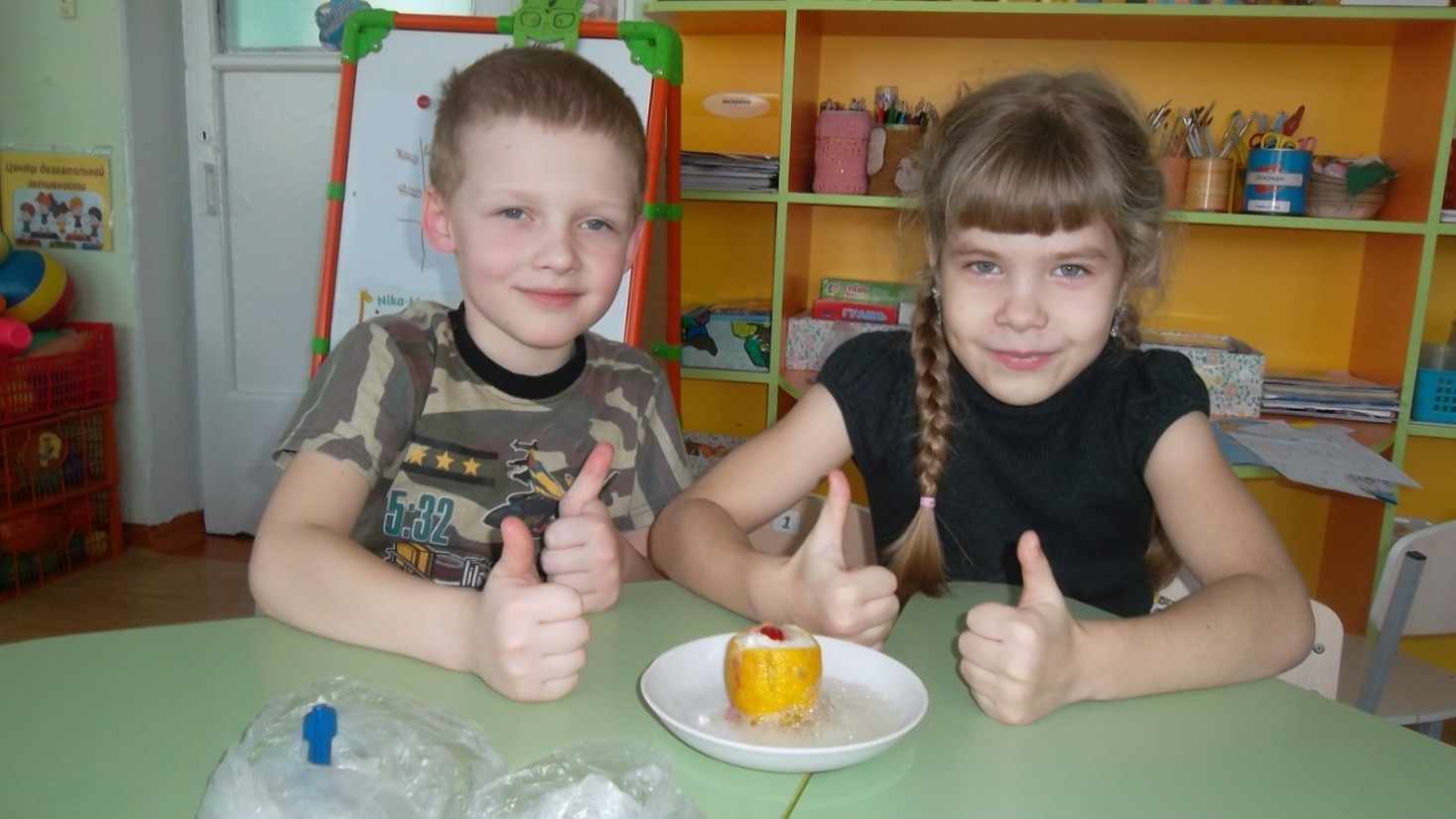 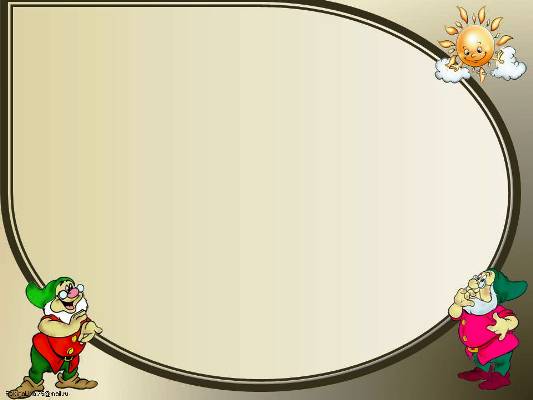 Заключение:
Наши опыты показали, что лимон обладает волшебными свойствами!
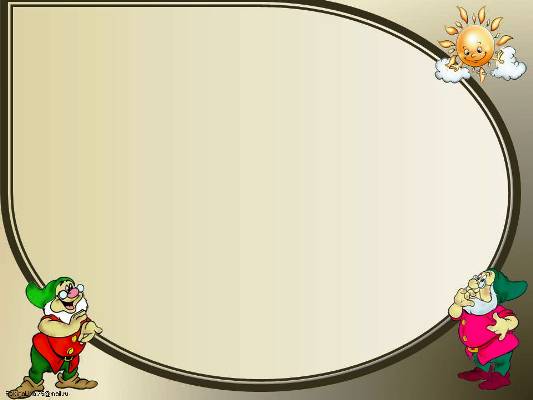 Предлагаем и вам начать исследовать чудо-фрукт, но прежде – выпейте чай с лимоном –зарядитесь энергией и хорошим настроением!
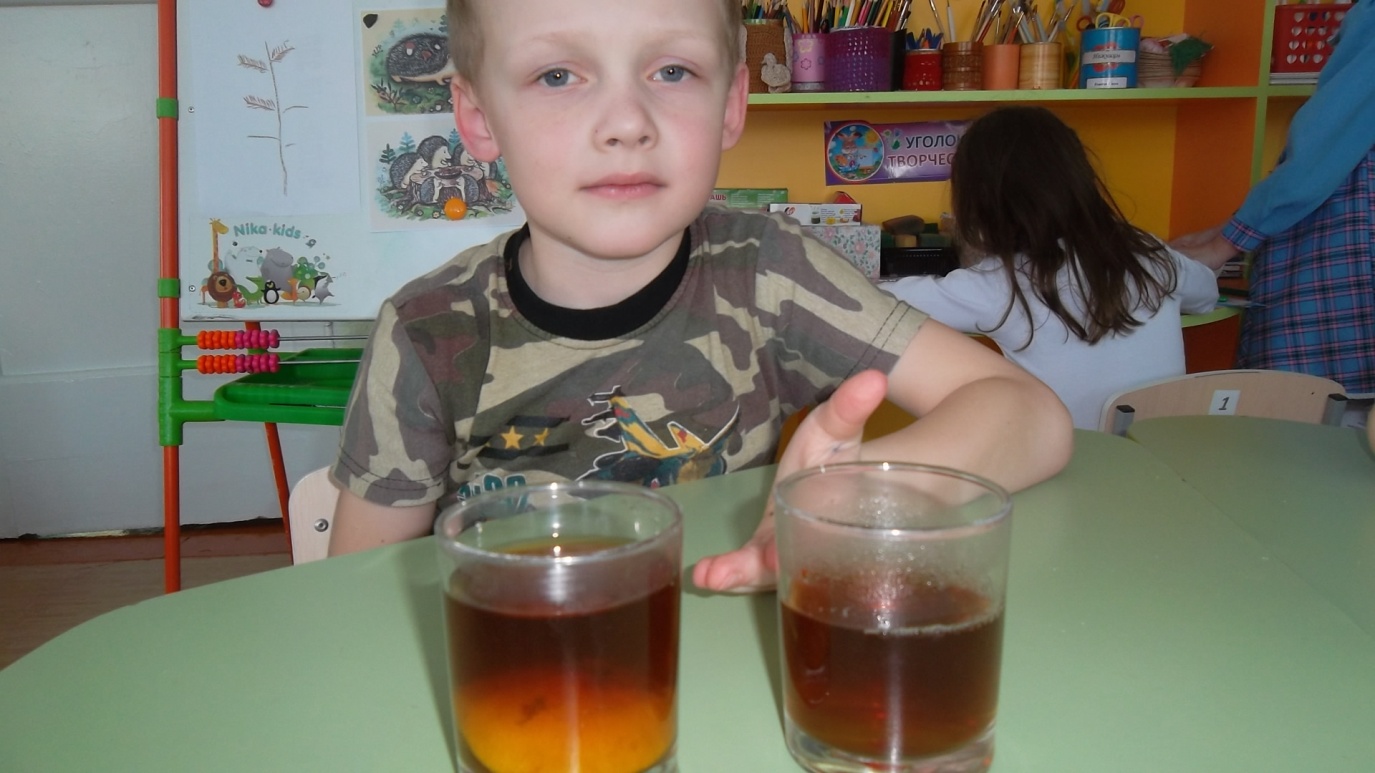 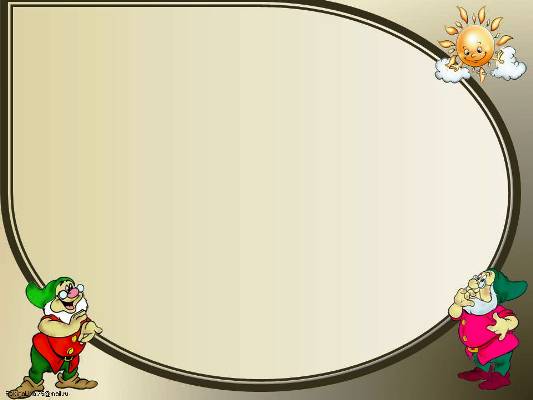 Спасибо за внимание!
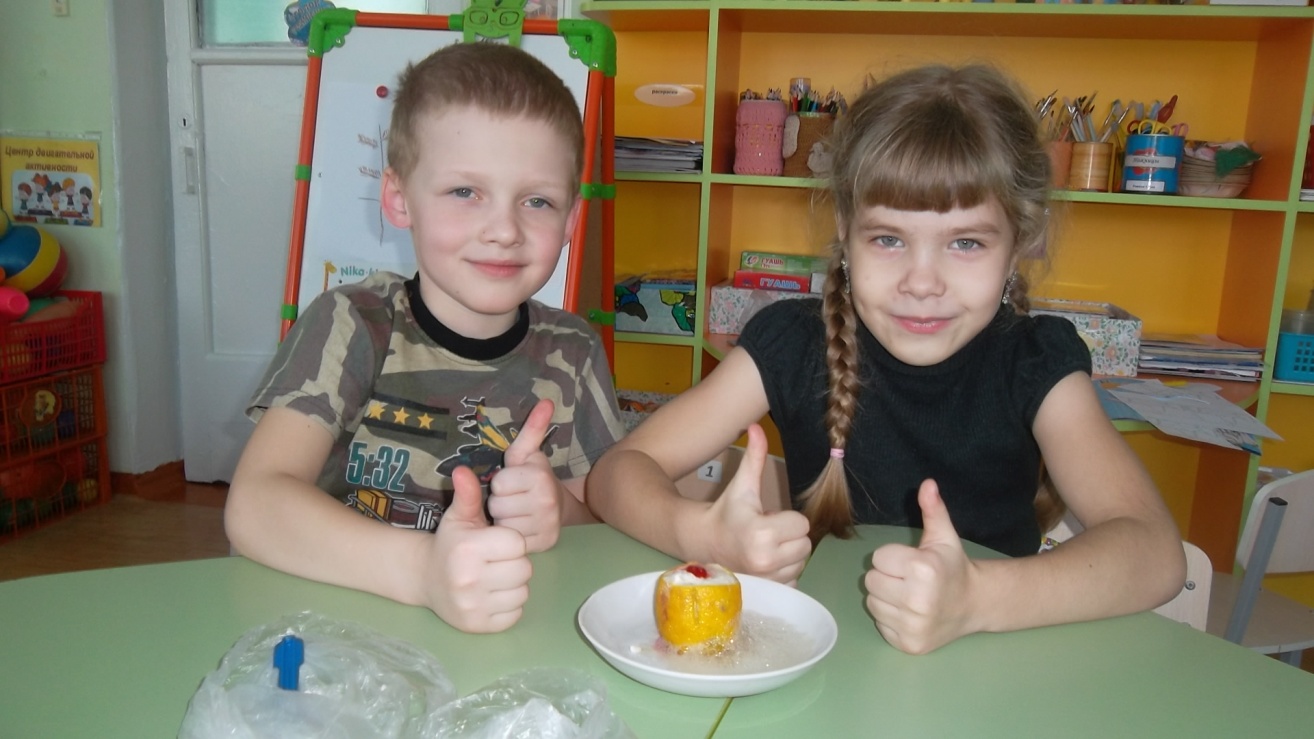 Кушайте лимон и будьте здоровы!!!